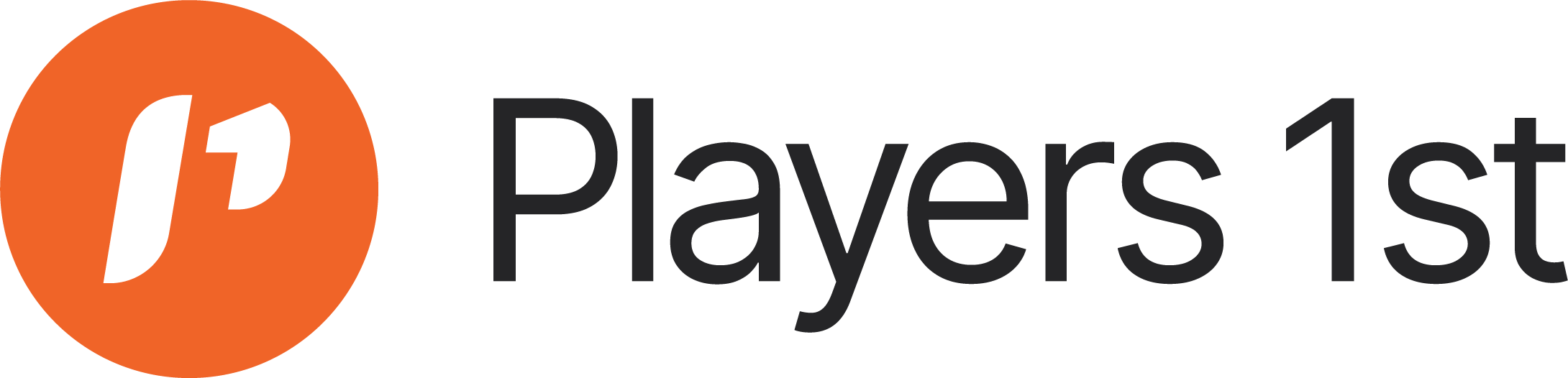 Trysil Golf
Medlemsundersøkelse
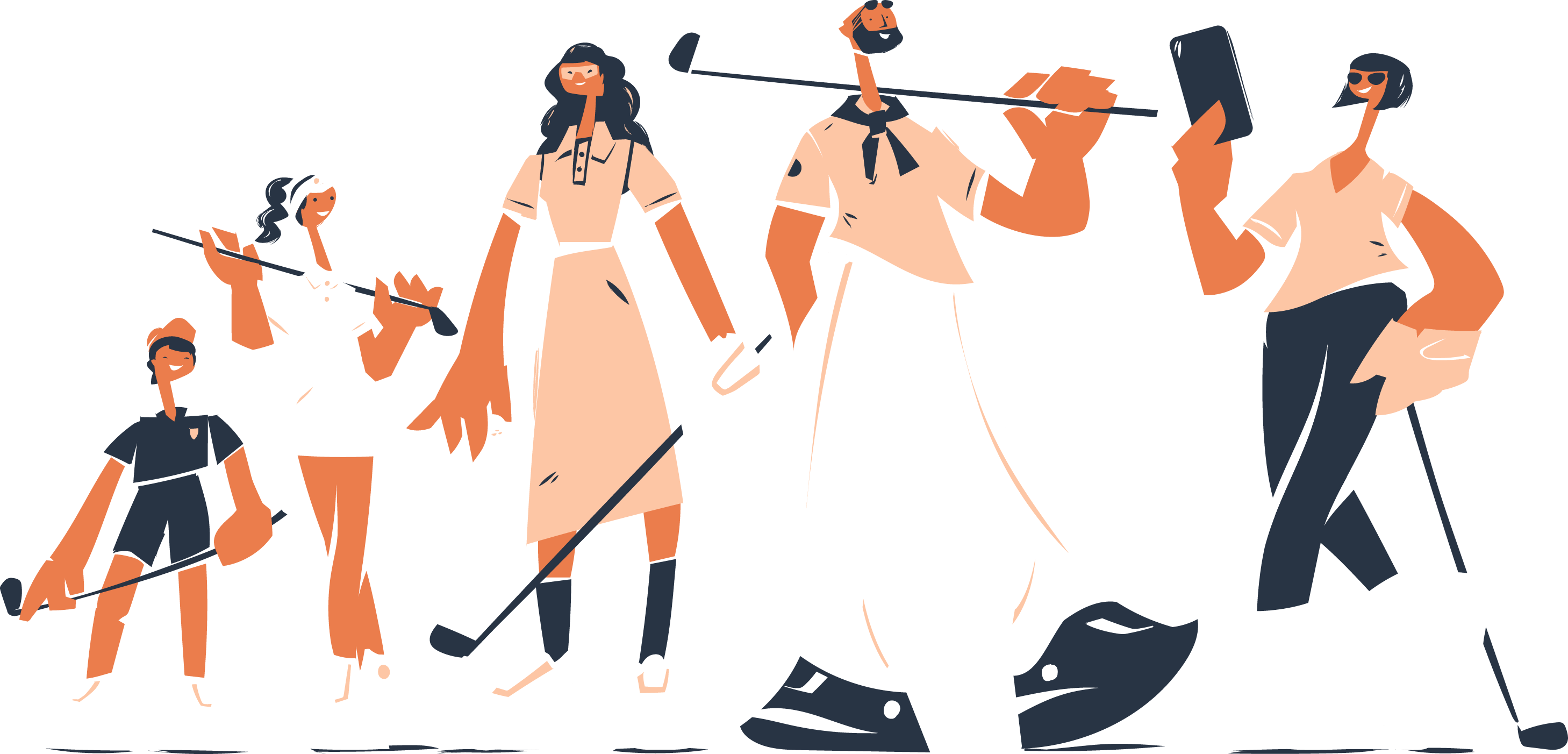 Datointervall: 	01. jan. - 22. okt. 2024
Benchmark: 	National Benchmark
Filtre brukt: 	Ingen
Rapportdato: 22. okt. 2024
Engasjement i undersøkelsen
En oversikt over svarprosentene, invitasjonene og svarene mottatt for undersøkelsen din. Disse beregningene er avgjørende for å forstå engasjementet og deltakelsesnivåene til målgruppen din.
613
180
29 %
0
Invitasjoner
Svar
Svarprosent
Delbar lenke
Antall personer som er invitert til å delta
Totalt antall respondenter som har besvart undersøkelsen
Andelen av respondentene som har gitt tilbakemelding.
Antall respondenter som har svart med en delbar lenke
Side 129 av 190
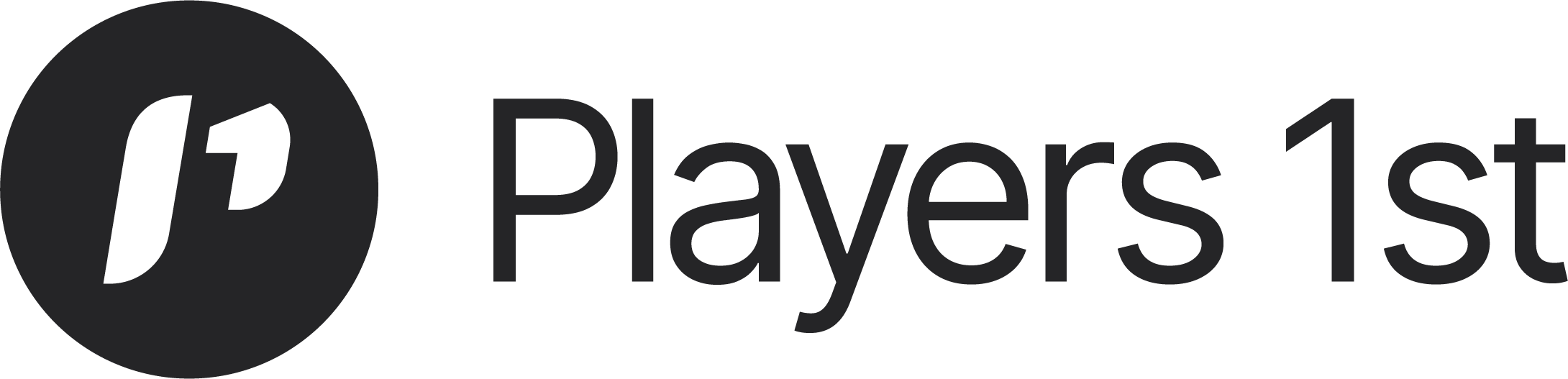 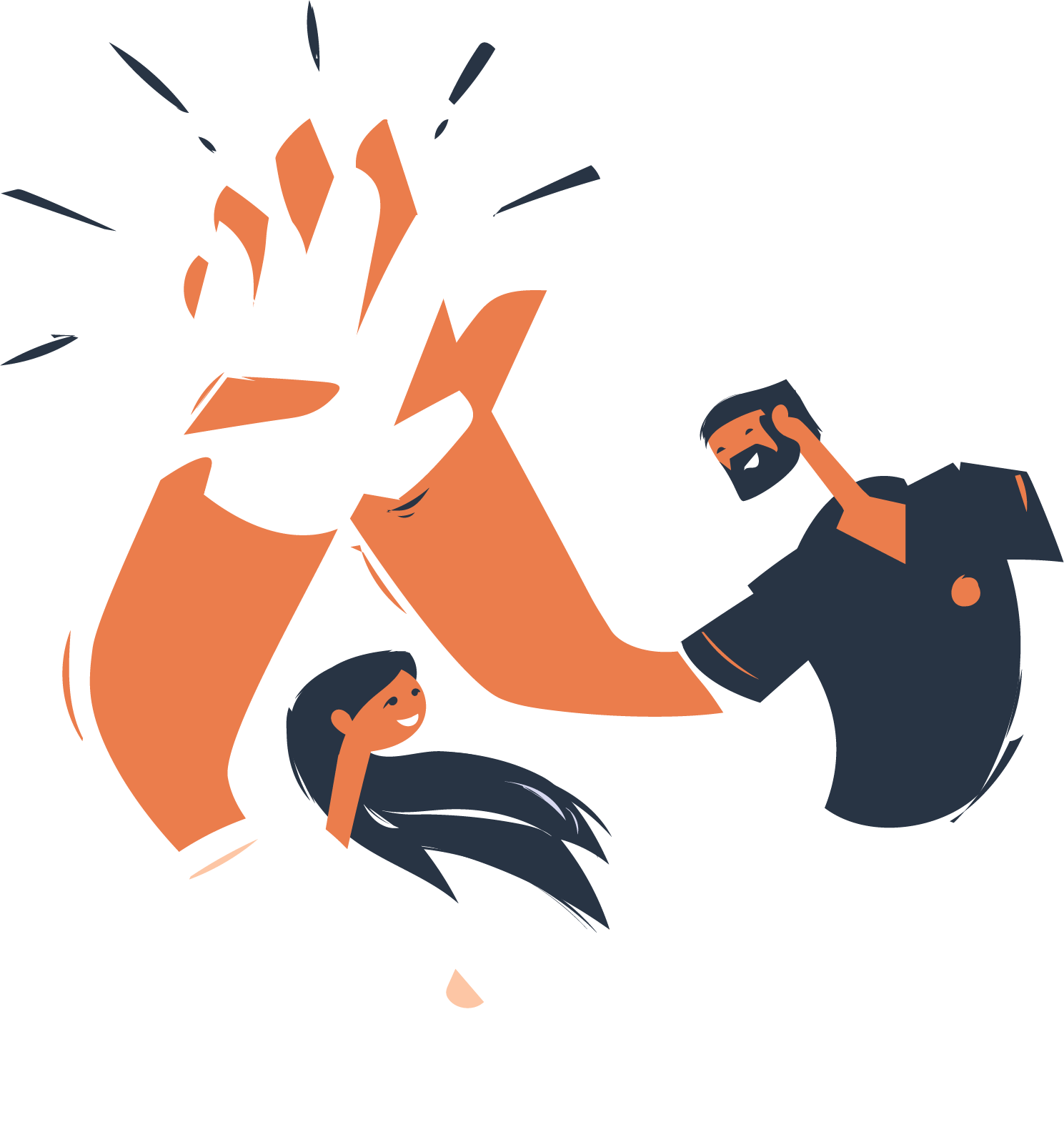 Ambassadørscore
En oversikt over Net Promoter Score og utvikling over tid.
Side 135 av 190
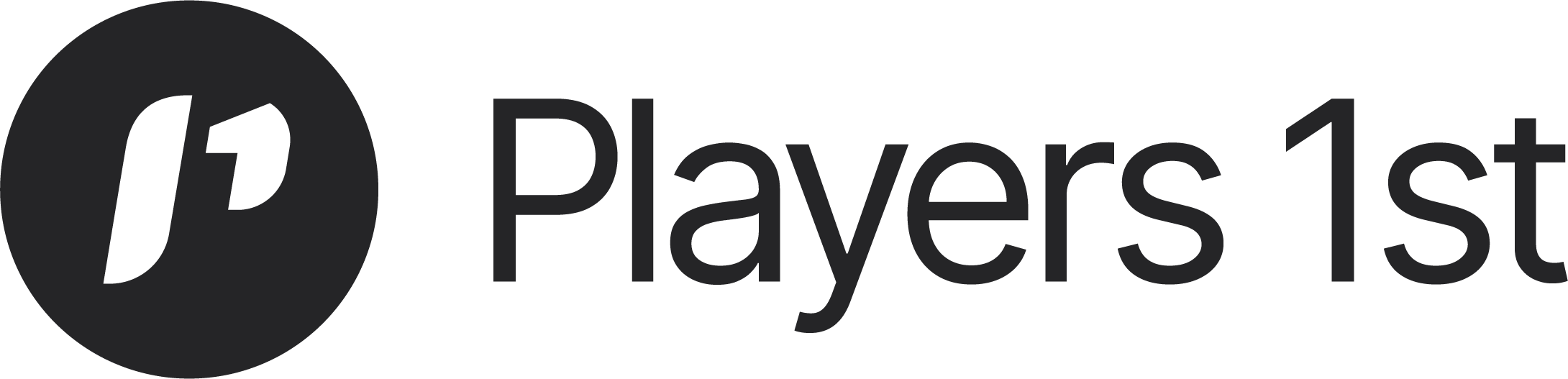 Ambassadørscore
Datointervall: 01. jan. - 22. okt. 2024
Rapportdato: 22. okt. 2024
Filtre brukt: Ingen
NPS-utvikling i løpet av de siste fem hele kalenderårene
Side 136 av 190
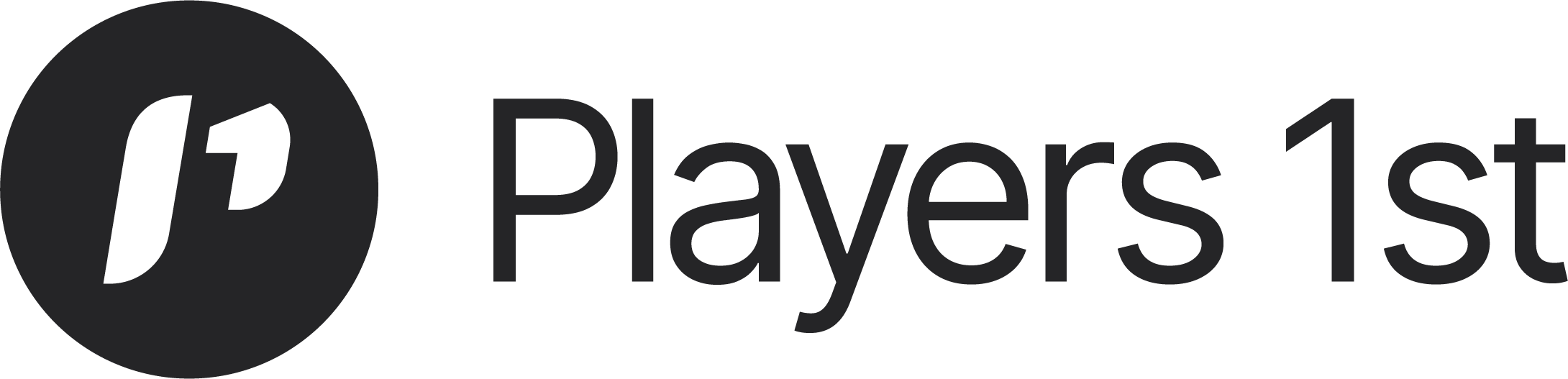 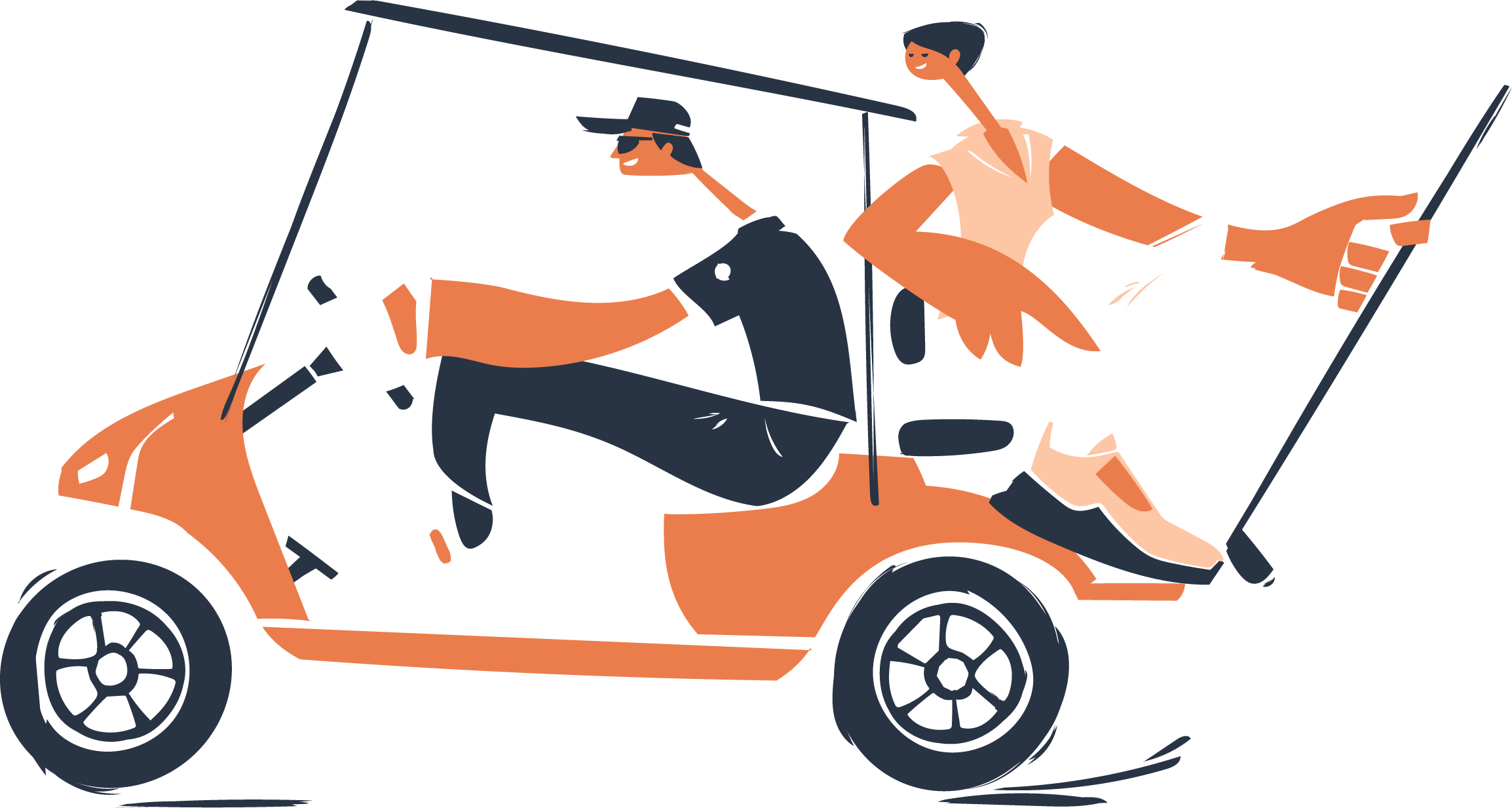 Tjenesteområder
En oversikt over alle tjenesteområdene i undersøkelsen din.
Side 137 av 190
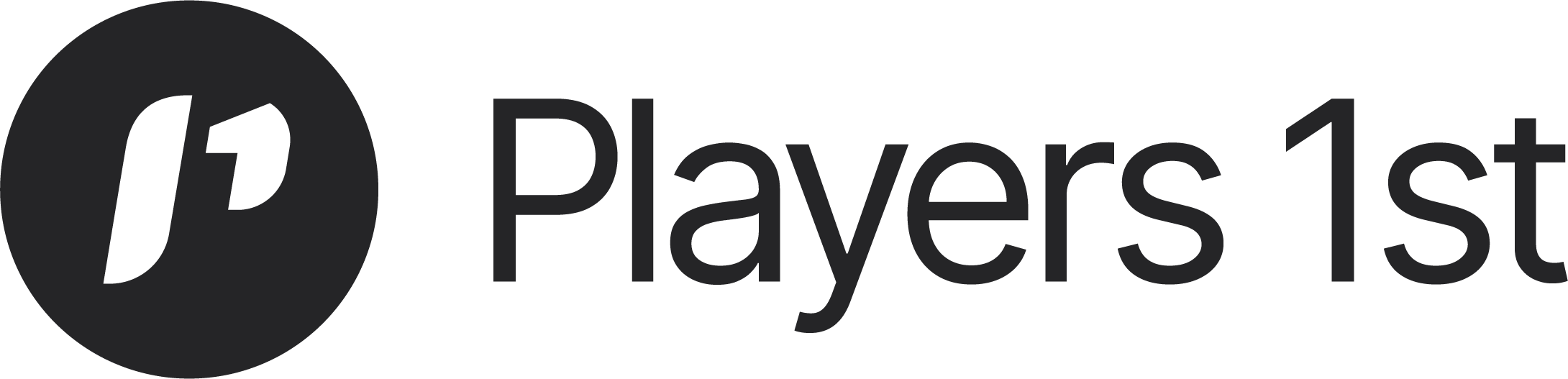 Serviceområder
Datointervall: 01. jan. - 22. okt. 2024
Rapportdato: 22. okt. 2024
Filtre brukt: Ingen
Alle tjenesteområder i klubben din
Side 138 av 190
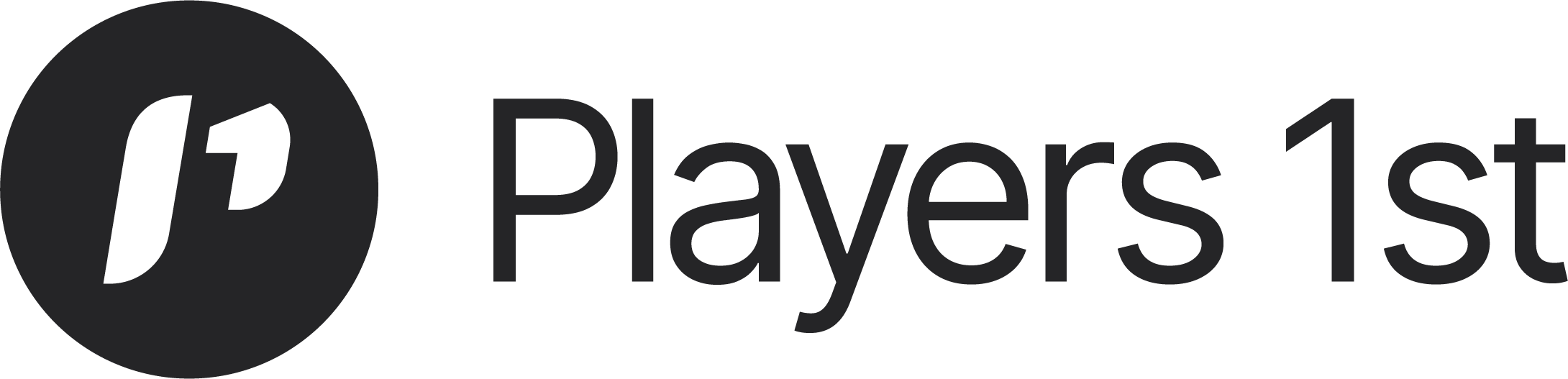 Tjenesteområde prioritert kart
Score
Innvirkning på NPS
Lav
Høy
Side 139 av 190
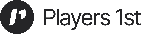 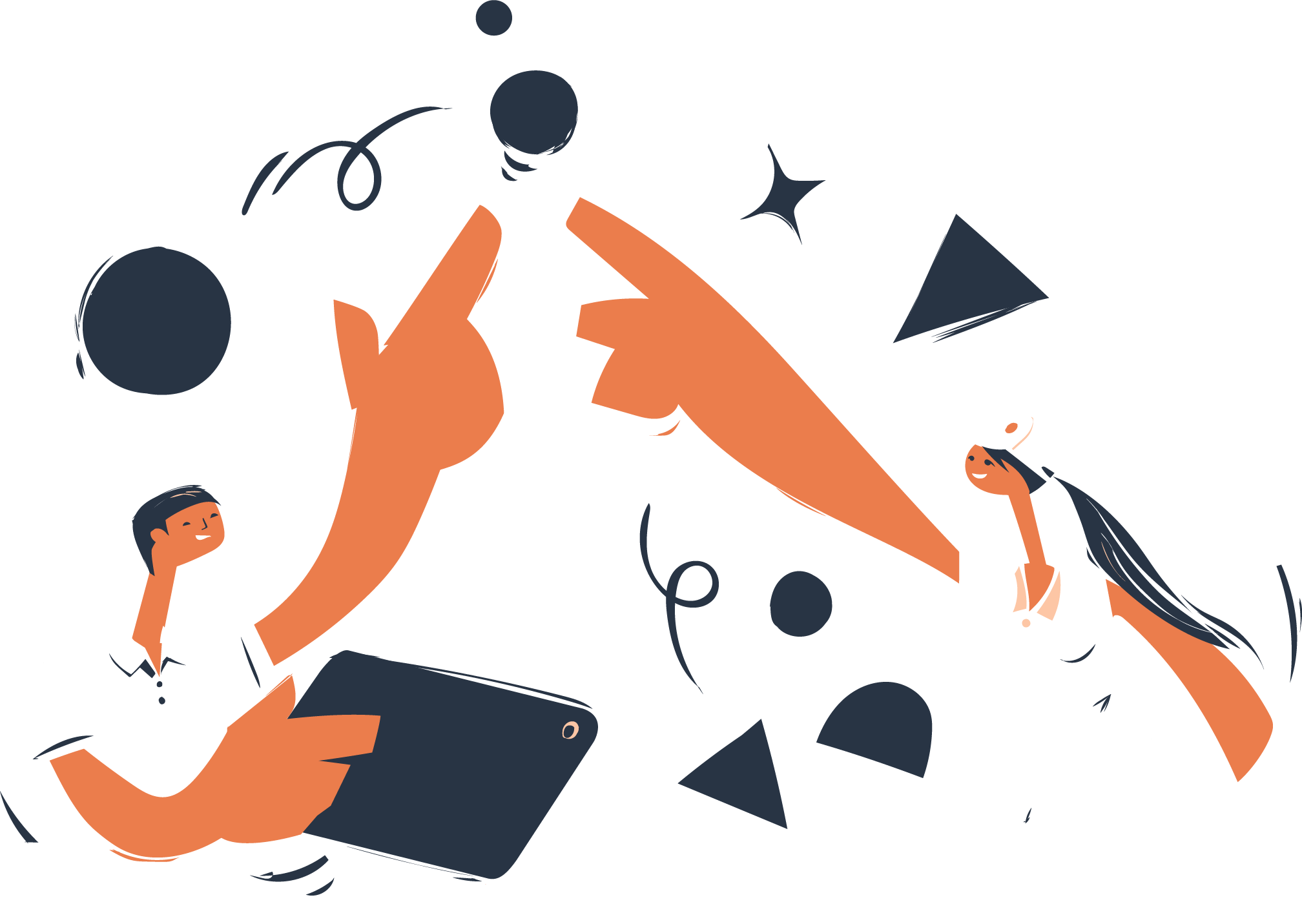 Bakgrunnsspørsmål
En oversikt over alle spørsmål i tjenesteområdet Bakgrunnsspørsmål
Side 140 av 190
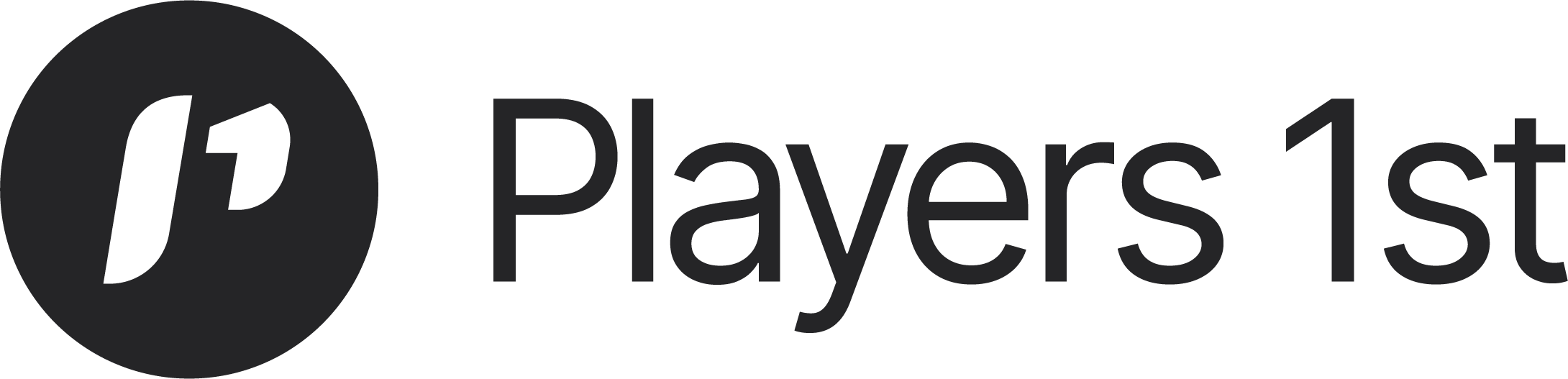 Bakgrunnsspørsmål
Datointervall: 01. jan. - 22. okt. 2024
Rapportdato: 22. okt. 2024
Filtre brukt: Ingen
Kjønn?
Side 141 av 190
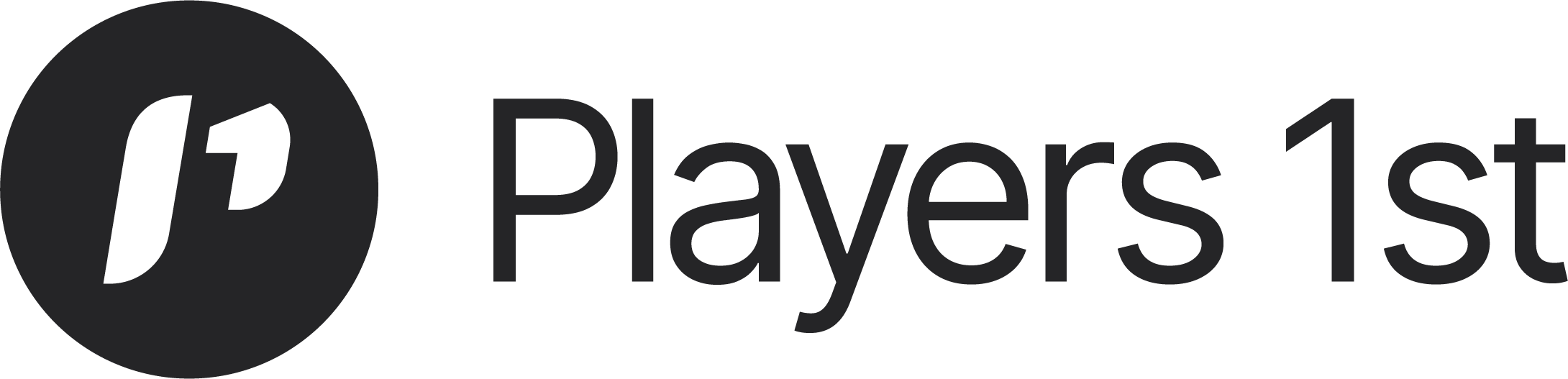 Bakgrunnsspørsmål
Datointervall: 01. jan. - 22. okt. 2024
Rapportdato: 22. okt. 2024
Filtre brukt: Ingen
Hva er ditt handicap?
Side 142 av 190
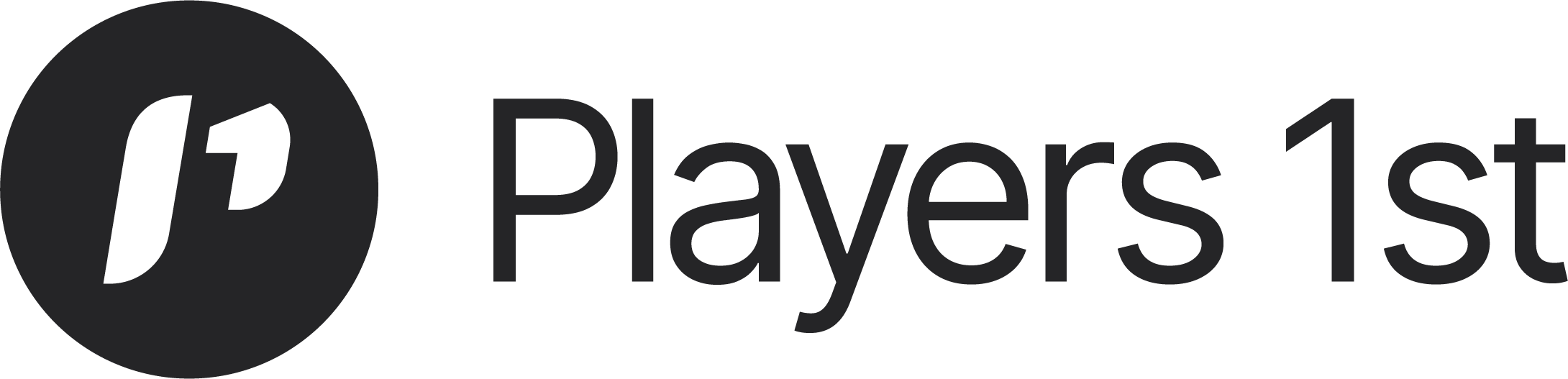 Bakgrunnsspørsmål
Datointervall: 01. jan. - 22. okt. 2024
Rapportdato: 22. okt. 2024
Filtre brukt: Ingen
Hvor mange år har du vært medlem av klubben?
Side 143 av 190
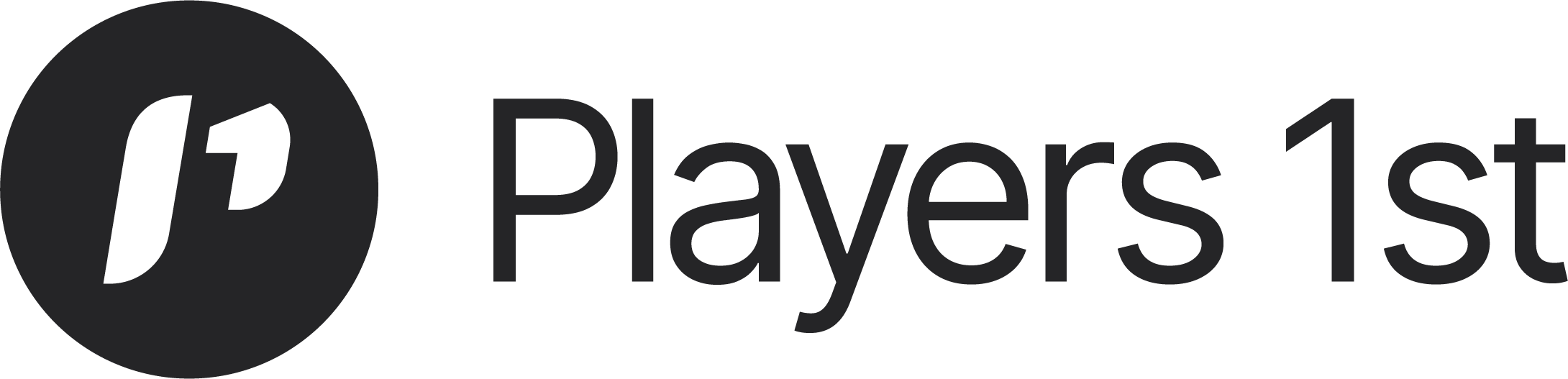 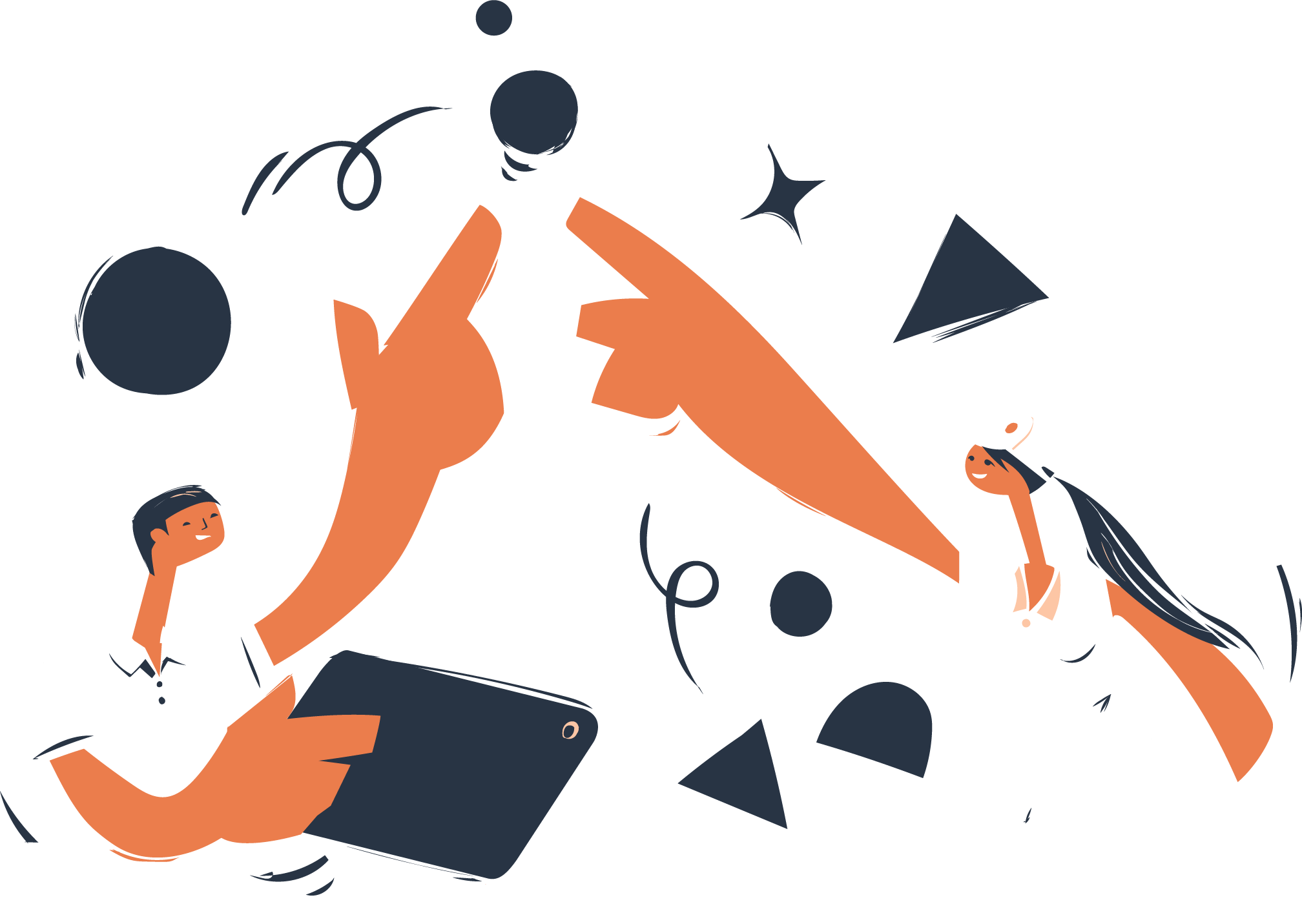 Anbefaling
En oversikt over alle spørsmål i tjenesteområdet Anbefaling
Side 144 av 190
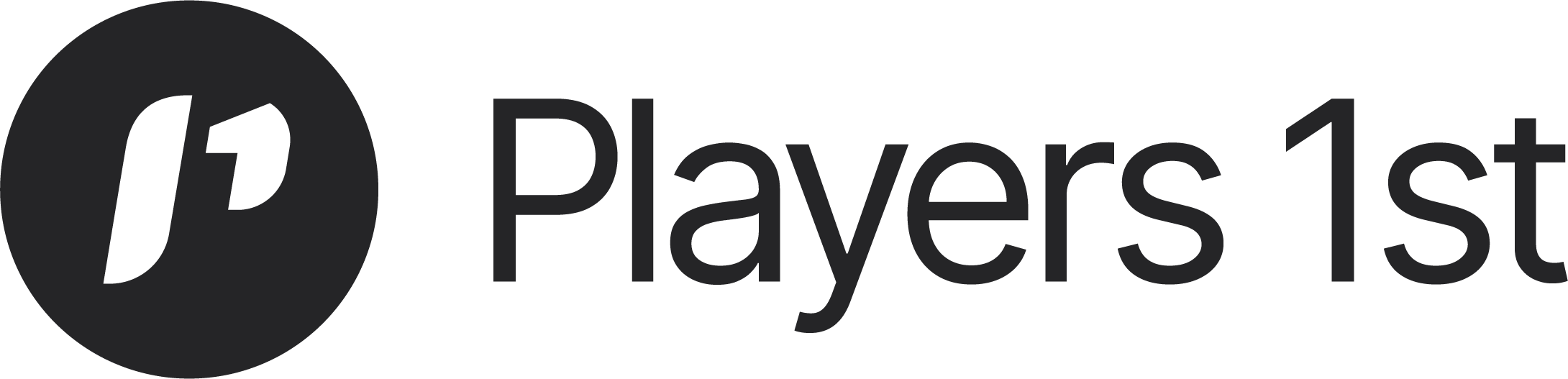 Anbefaling
Datointervall: 01. jan. - 22. okt. 2024
Rapportdato: 22. okt. 2024
Filtre brukt: Ingen
Hvor sannsynlig er det at du vil anbefale Trysil Golf til venner, familie eller kolleger?
Side 145 av 190
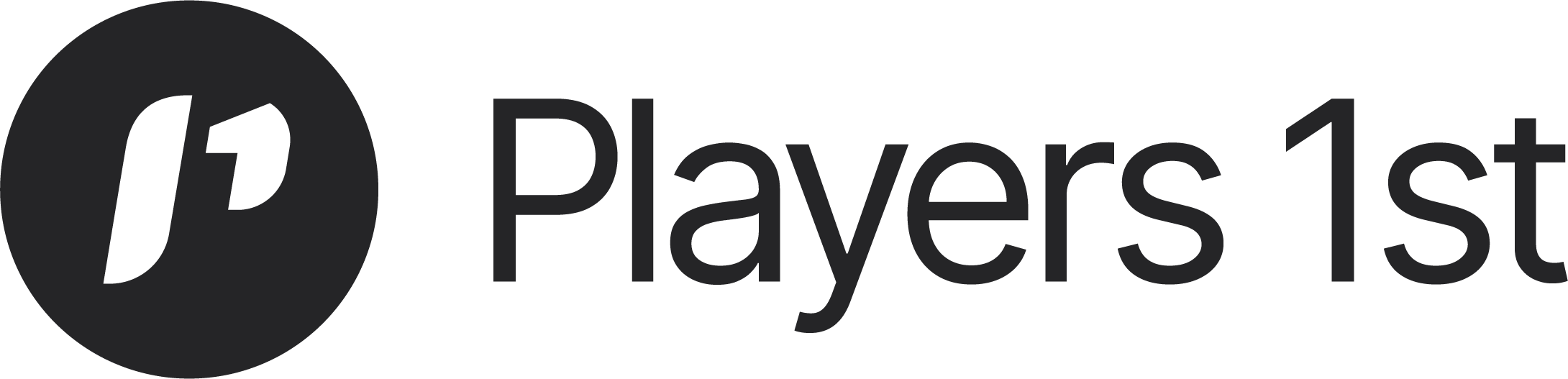 Anbefaling
Datointervall: 01. jan. - 22. okt. 2024
Rapportdato: 22. okt. 2024
Filtre brukt: Ingen
Hvor sannsynlig er det at du vil anbefale Trysil Golf til venner, familie eller kolleger?
Side 146 av 190
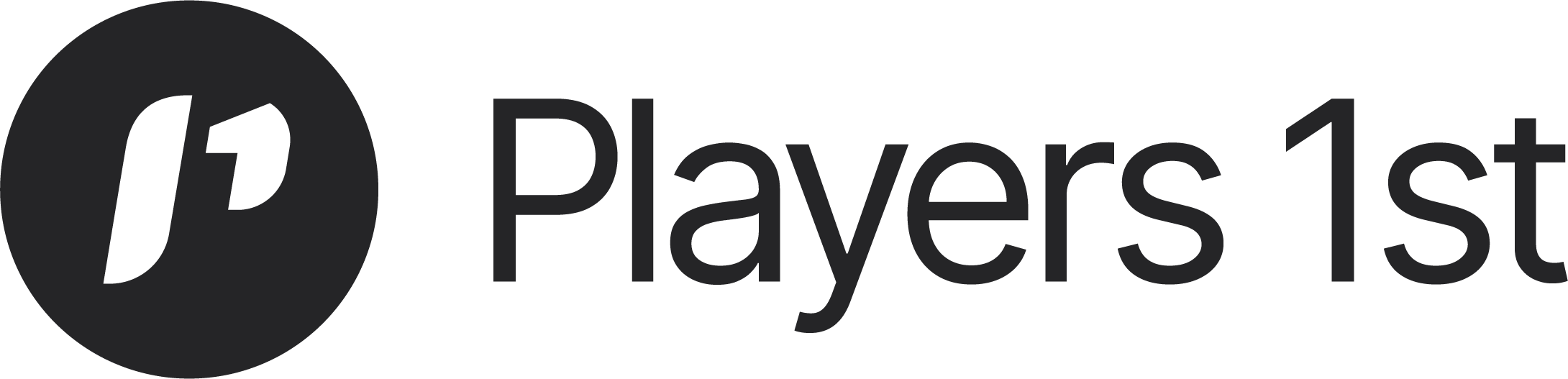 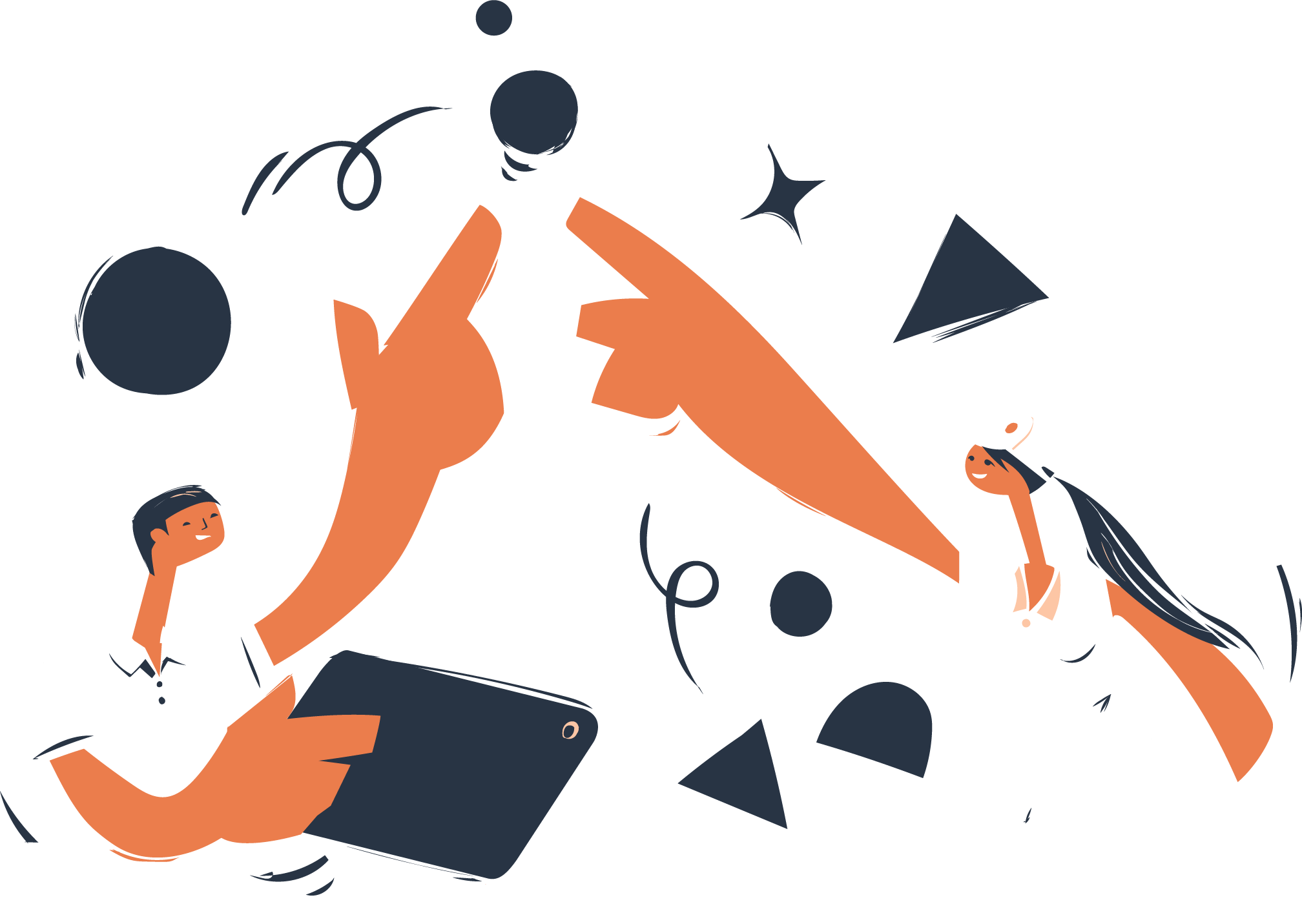 Lojalitet
En oversikt over alle spørsmål i tjenesteområdet Lojalitet
Side 147 av 190
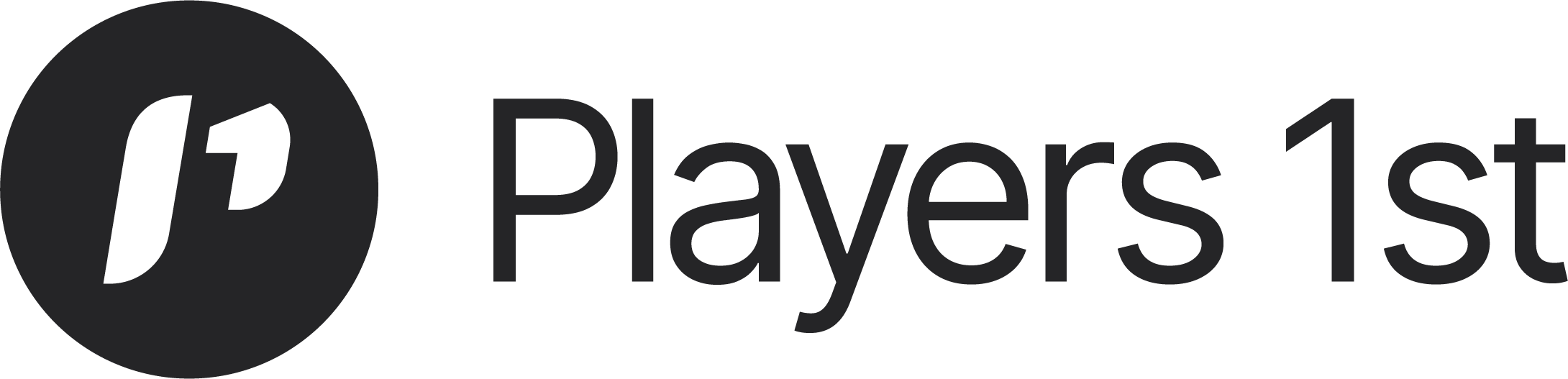 Lojalitet
Datointervall: 01. jan. - 22. okt. 2024
Rapportdato: 22. okt. 2024
Filtre brukt: Ingen
Hvor sannsynlig er det at du fortsatt vil være medlem i Trysil Golf om to år?
Side 148 av 190
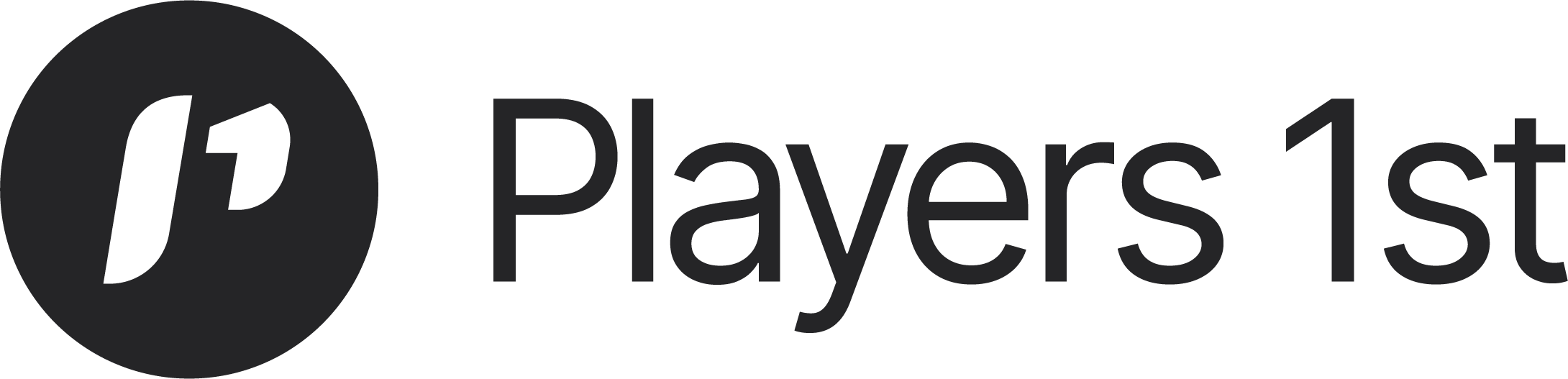 Lojalitet
Datointervall: 01. jan. - 22. okt. 2024
Rapportdato: 22. okt. 2024
Filtre brukt: Ingen
Hva er årsaken til at du ikke forventer å være medlem om to år? Mulig å angi mer enn en årsak
Side 149 av 190
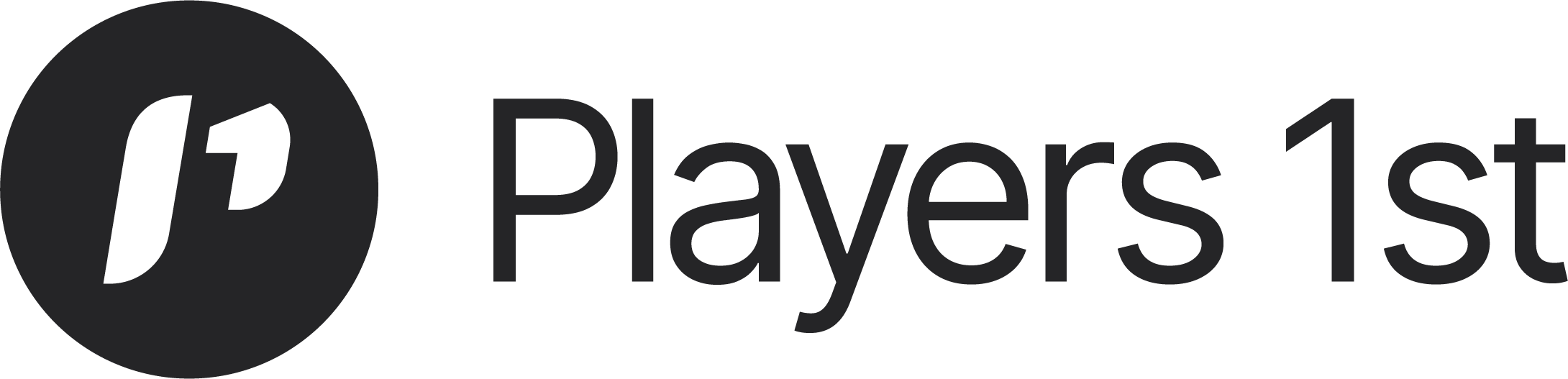 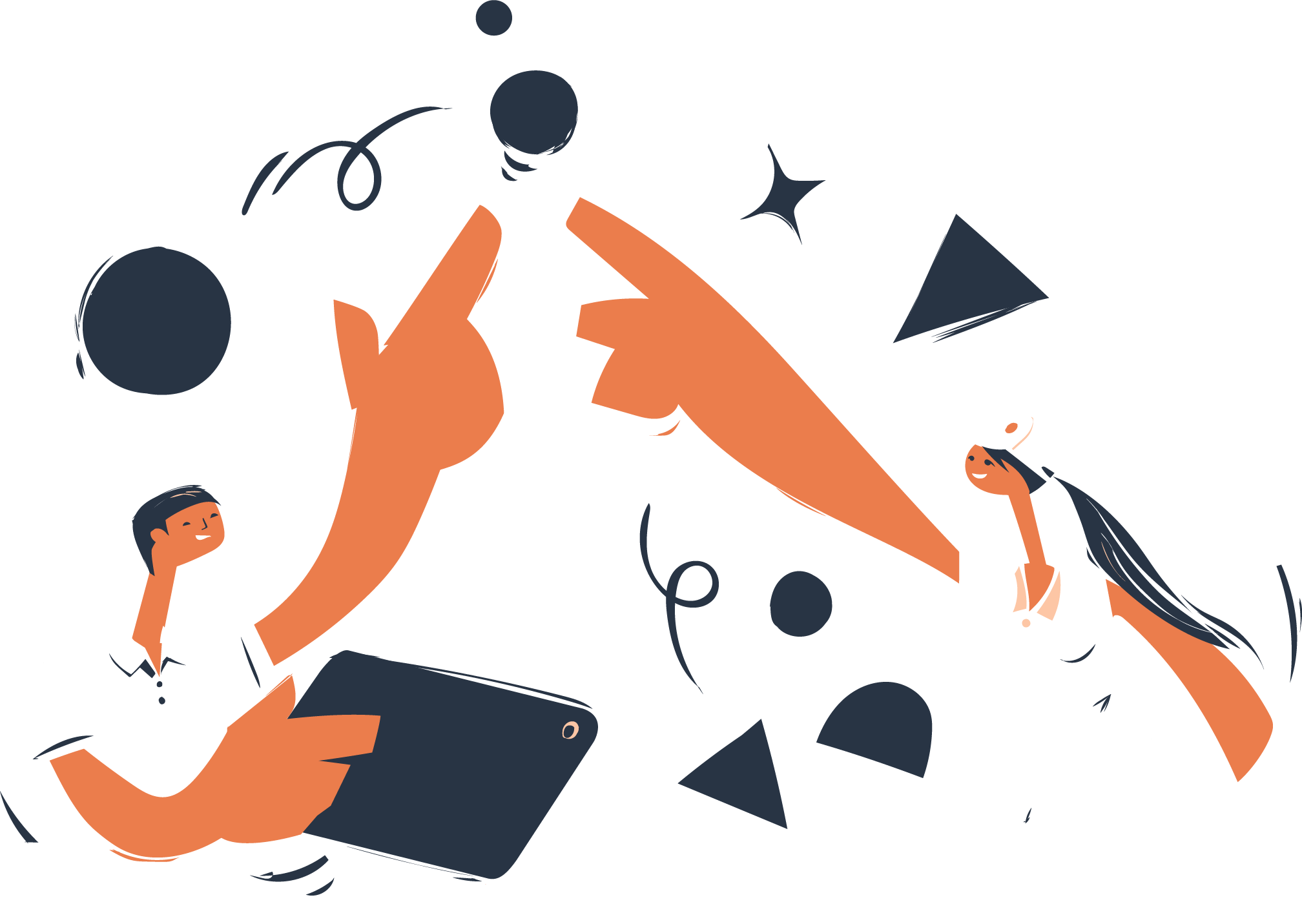 Banen
En oversikt over alle spørsmål i tjenesteområdet Banen
Side 150 av 190
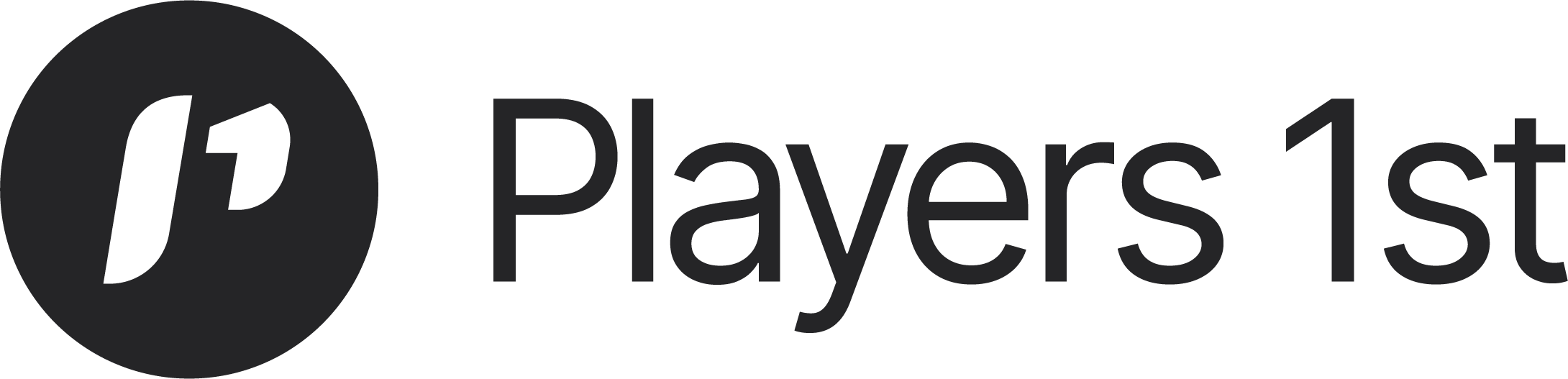 Banen
Datointervall: 01. jan. - 22. okt. 2024
Rapportdato: 22. okt. 2024
Filtre brukt: Ingen
Har du spilt banen i år?
Side 151 av 190
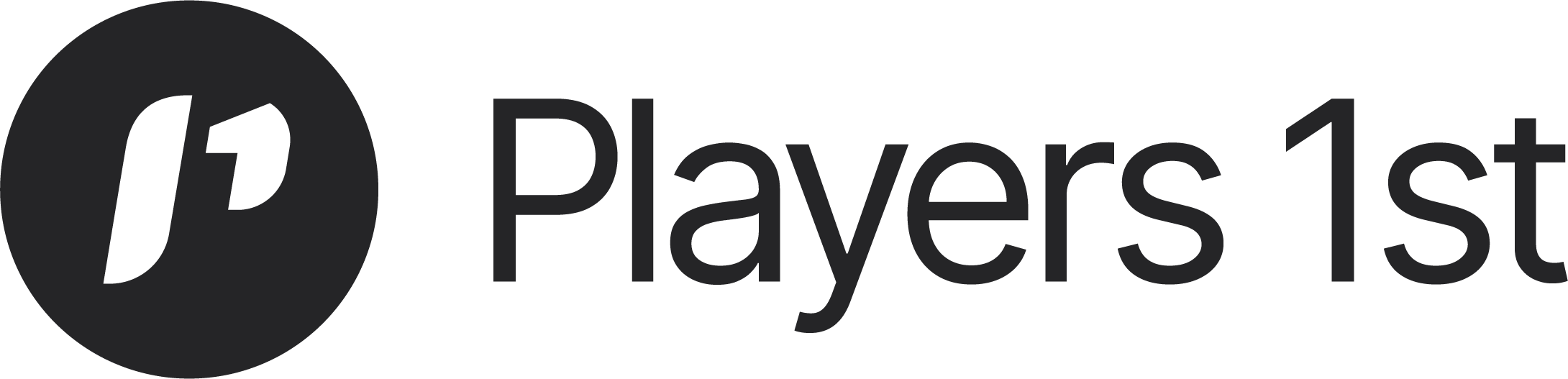 Banen
Datointervall: 01. jan. - 22. okt. 2024
Rapportdato: 22. okt. 2024
Filtre brukt: Ingen
Berøringspunkter i tjenesteområdet
Side 152 av 190
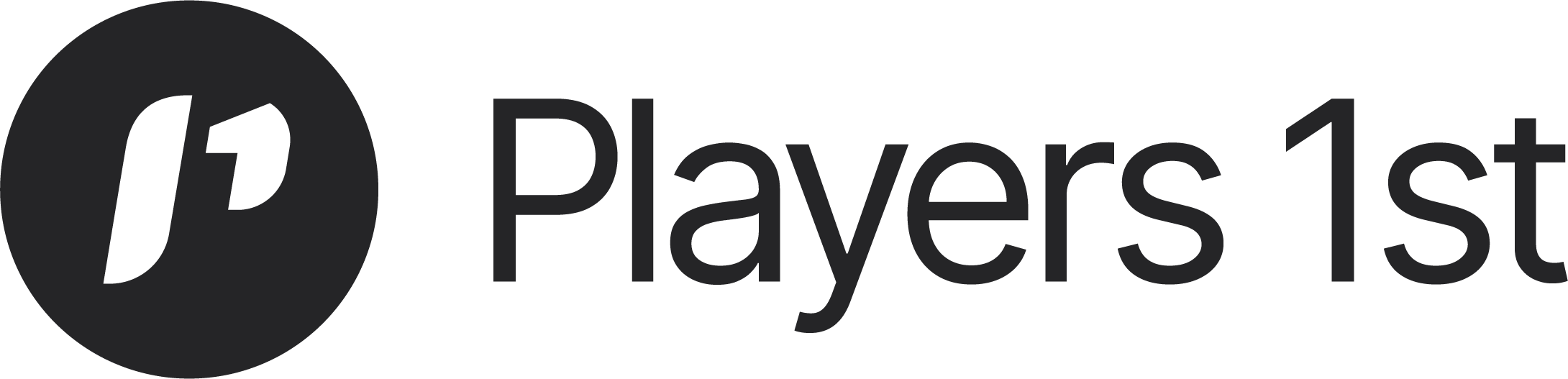 Banen
Score
Innvirkning på NPS
Lav
Høy
Side 153 av 190
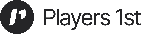 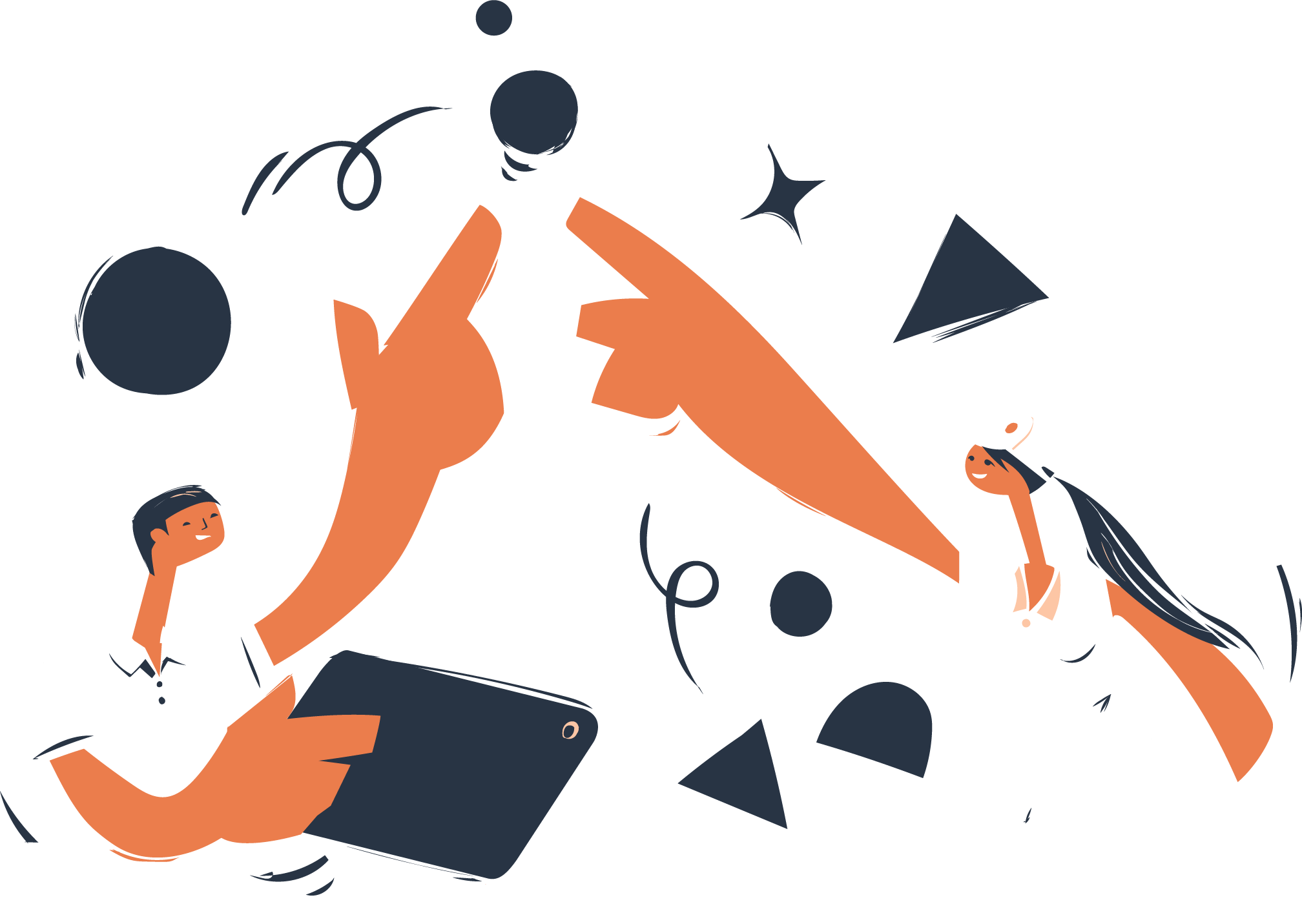 Klubbens sosiale miljø
En oversikt over alle spørsmål i tjenesteområdet Klubbens sosiale miljø
Side 154 av 190
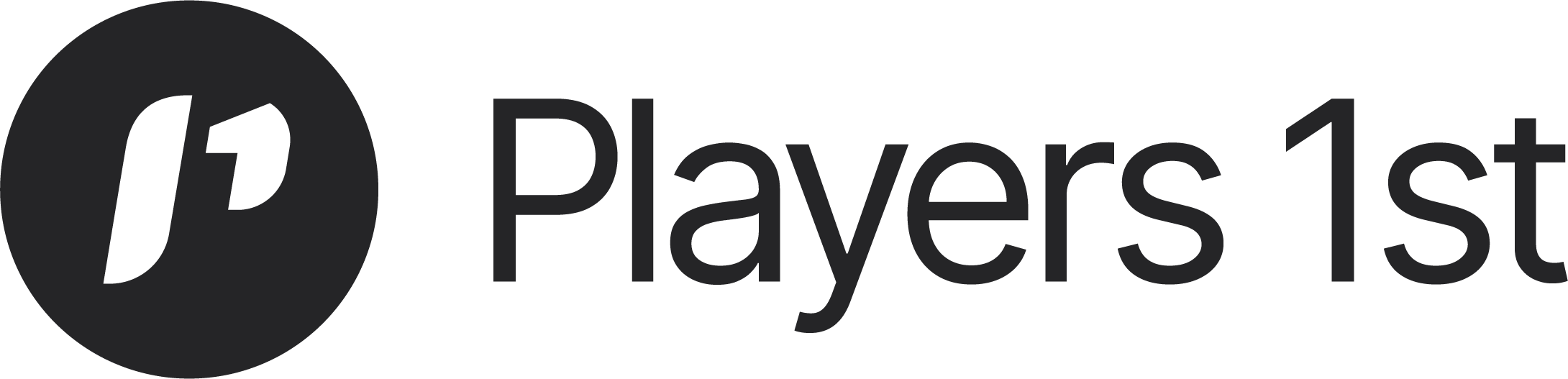 Klubbens sosiale miljø
Datointervall: 01. jan. - 22. okt. 2024
Rapportdato: 22. okt. 2024
Filtre brukt: Ingen
Berøringspunkter i tjenesteområdet
Side 155 av 190
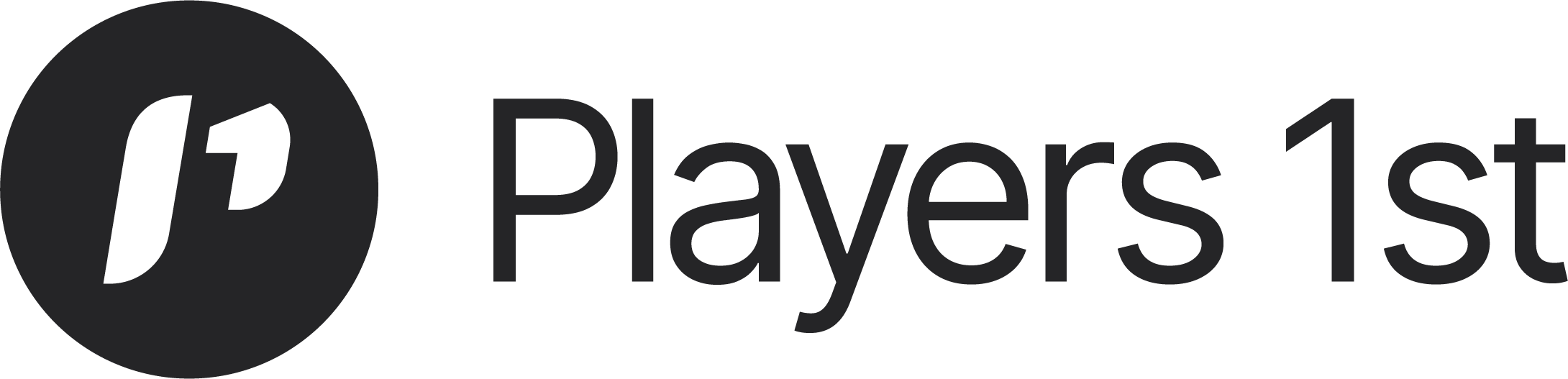 Klubbens sosiale miljø
Score
Innvirkning på NPS
Lav
Høy
Side 156 av 190
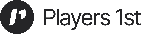 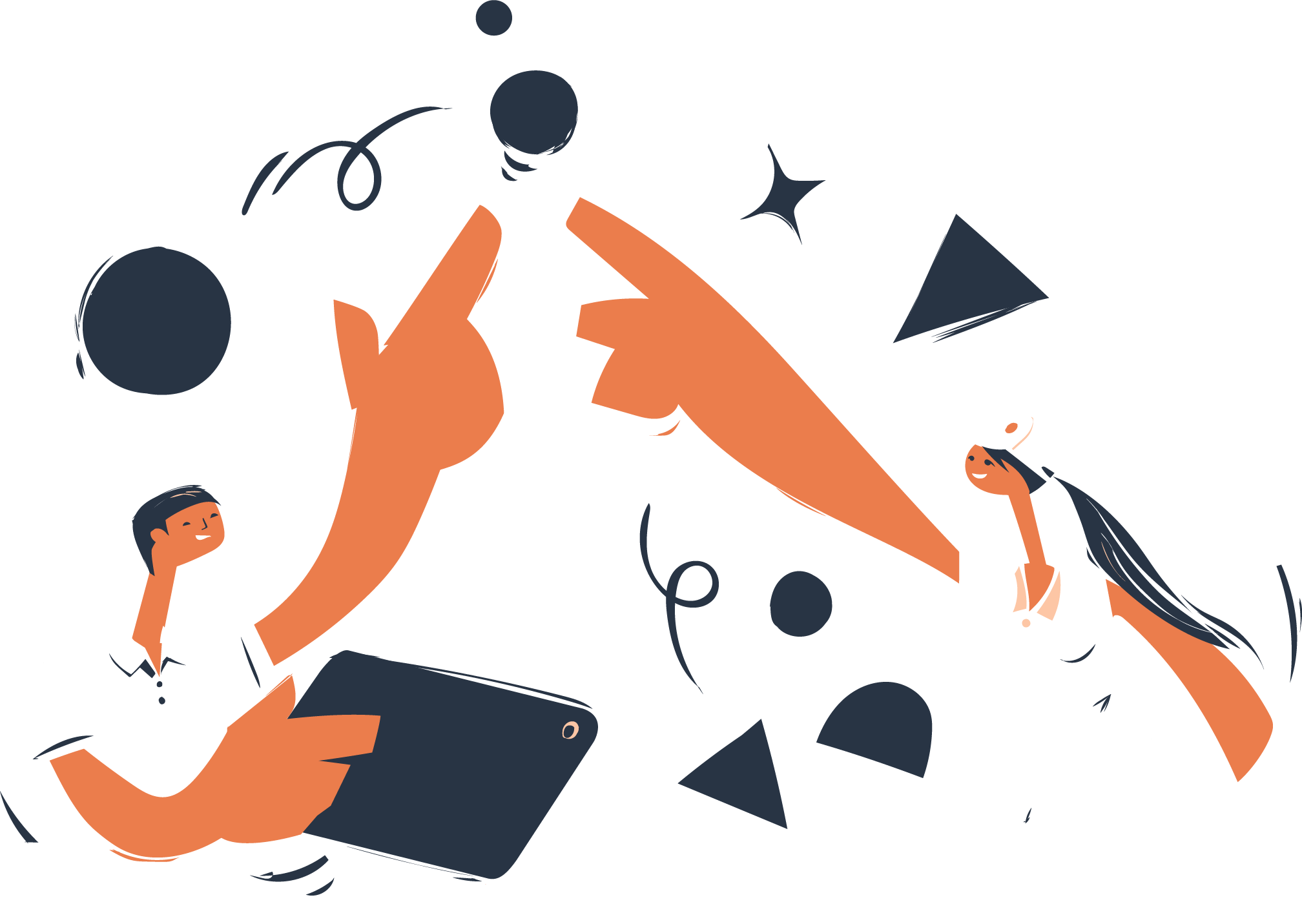 Mat og drikke
En oversikt over alle spørsmål i tjenesteområdet Mat og drikke
Side 157 av 190
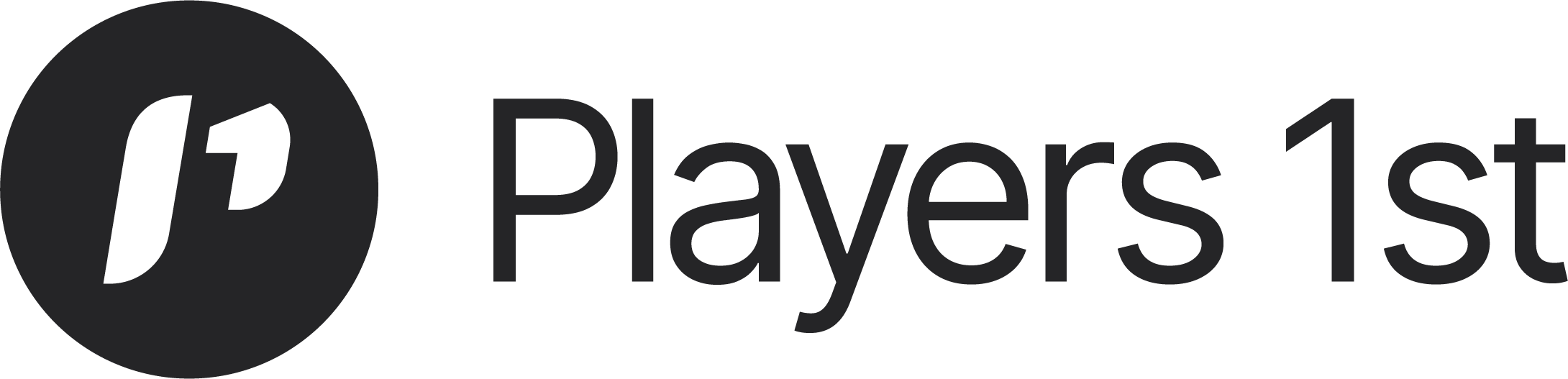 Mat og drikke
Datointervall: 01. jan. - 22. okt. 2024
Rapportdato: 22. okt. 2024
Filtre brukt: Ingen
Berøringspunkter i tjenesteområdet
Side 158 av 190
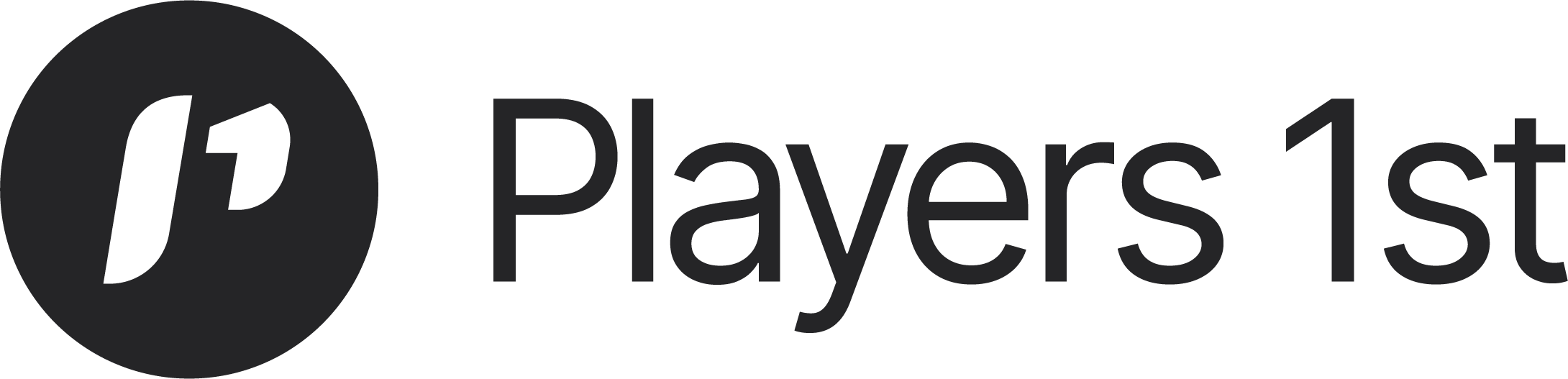 Mat og drikke
Score
Innvirkning på NPS
Lav
Høy
Side 159 av 190
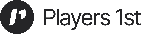 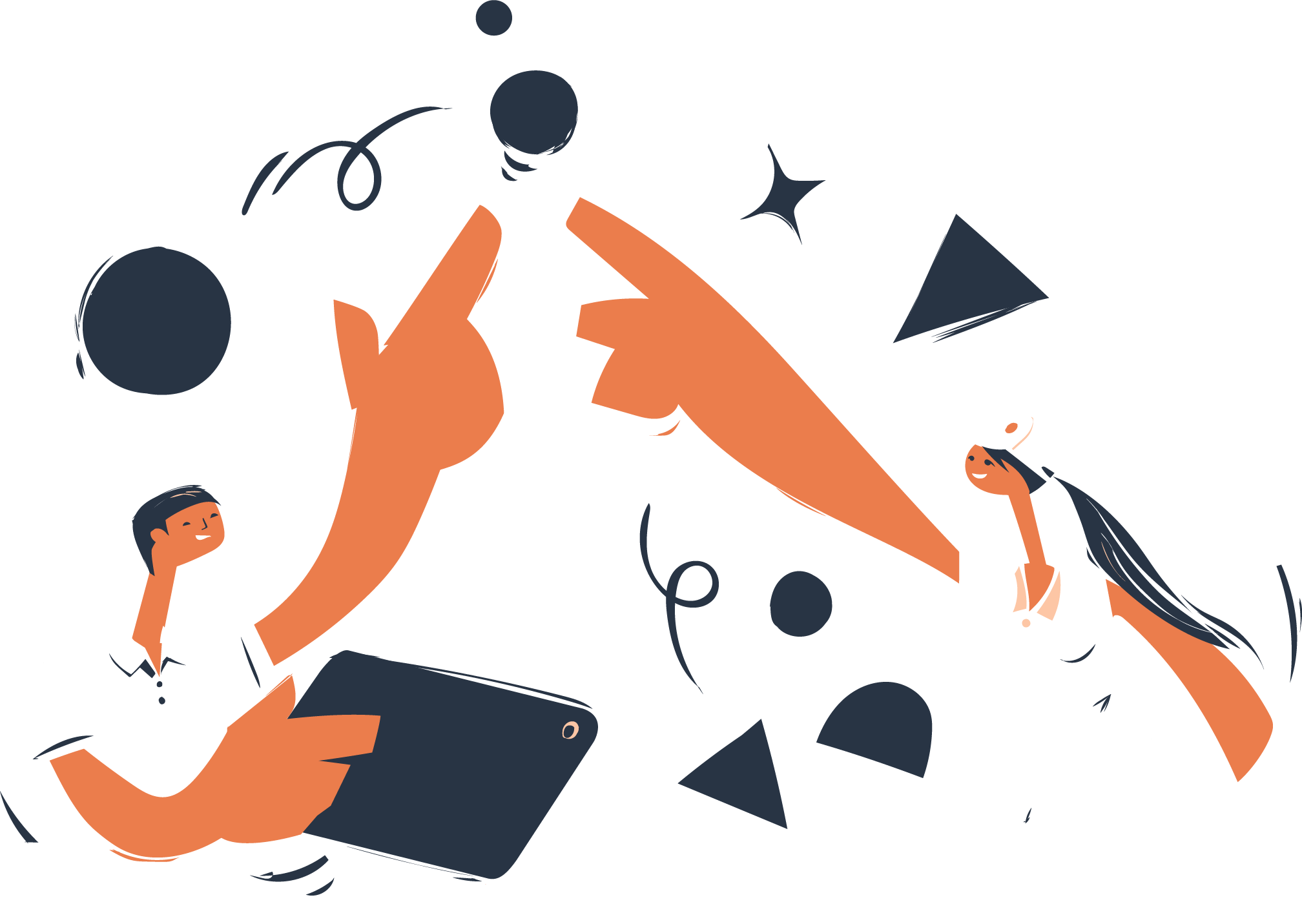 Treningsfasiliteter
En oversikt over alle spørsmål i tjenesteområdet Treningsfasiliteter
Side 160 av 190
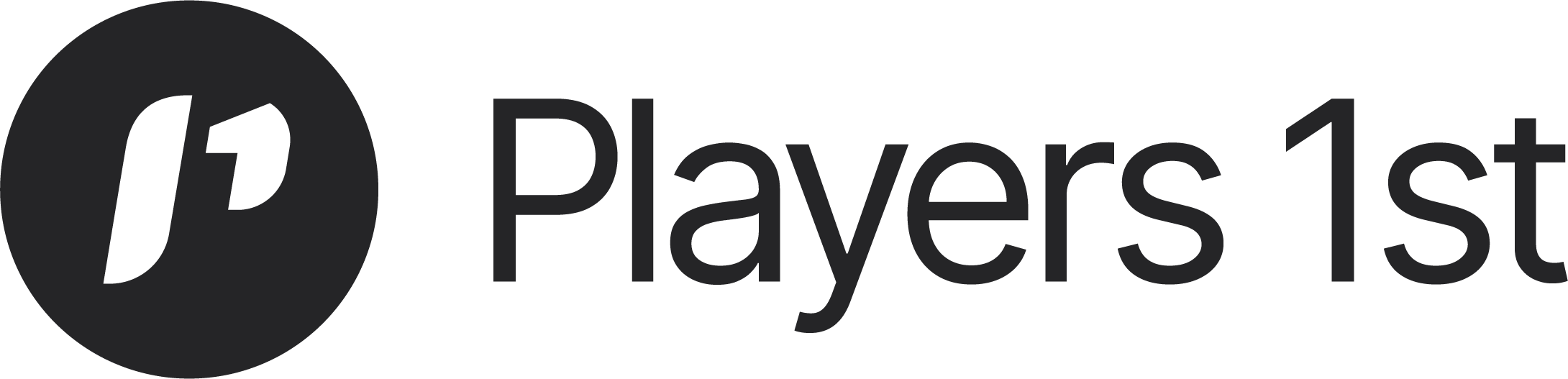 Treningsfasiliteter
Datointervall: 01. jan. - 22. okt. 2024
Rapportdato: 22. okt. 2024
Filtre brukt: Ingen
Hvor ofte bruker du treningsfasilitetene (f. eks. driving range, nærspillsgreen, puttinggreen)?
Side 161 av 190
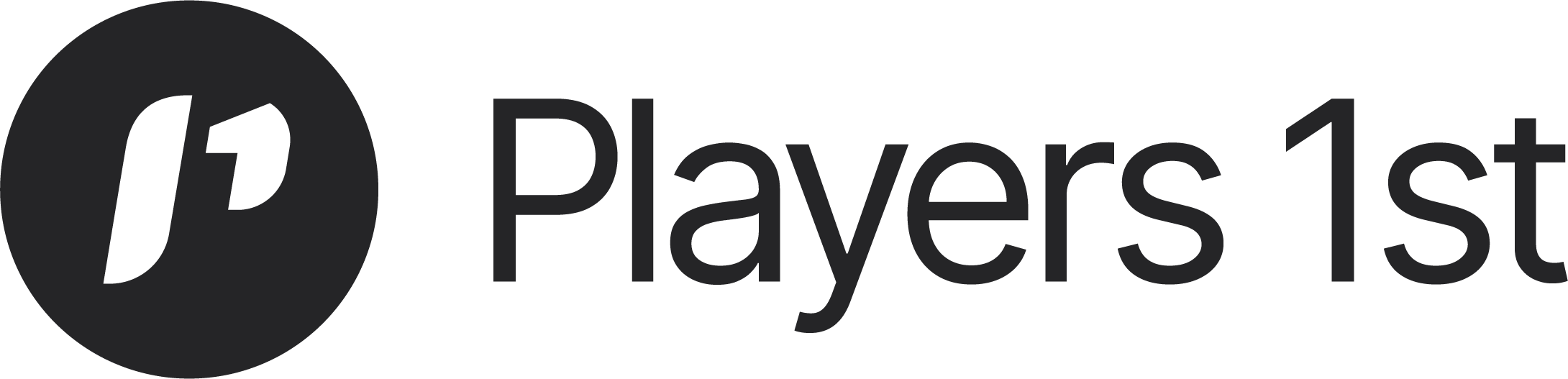 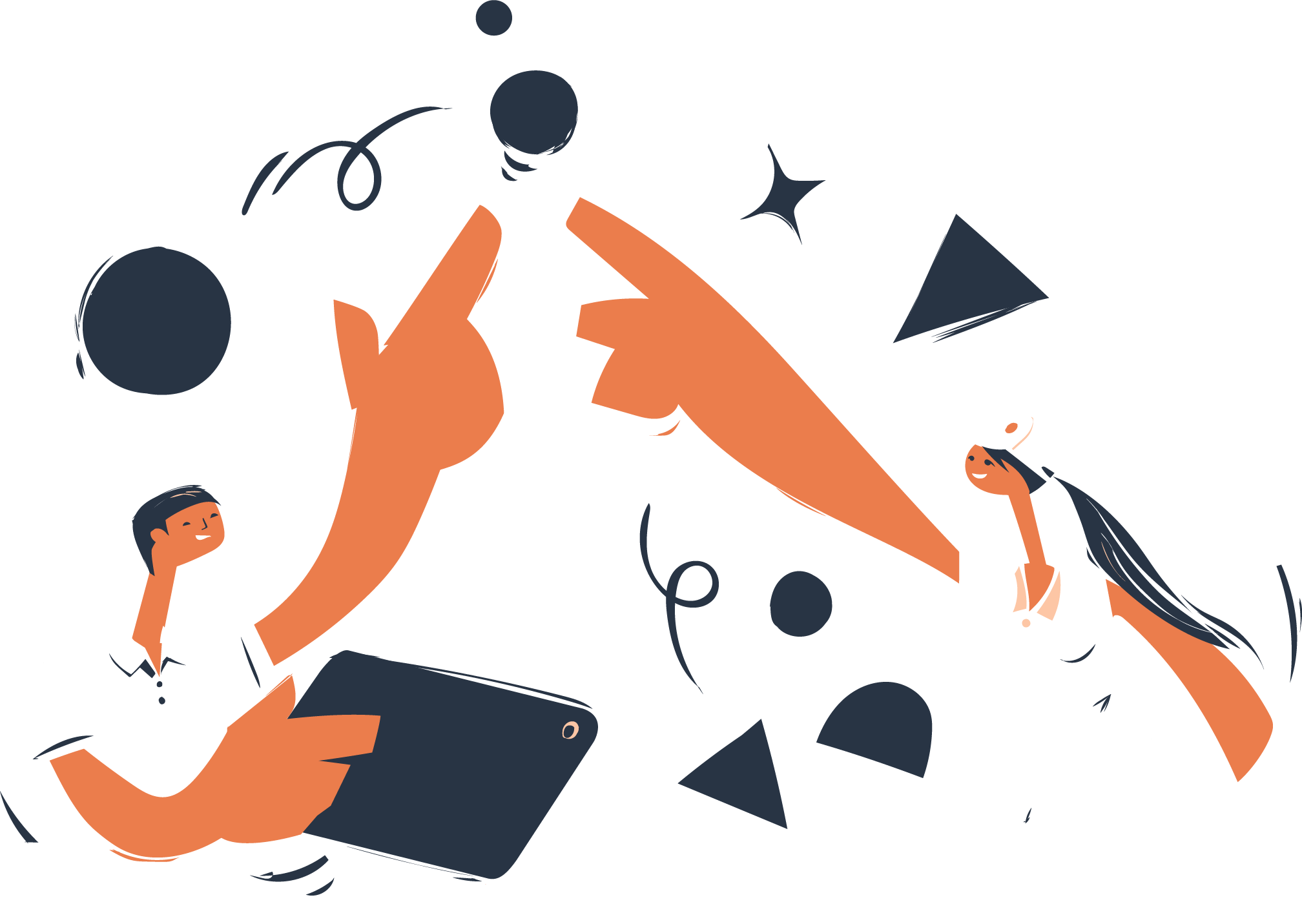 Proshop
En oversikt over alle spørsmål i tjenesteområdet Proshop
Side 162 av 190
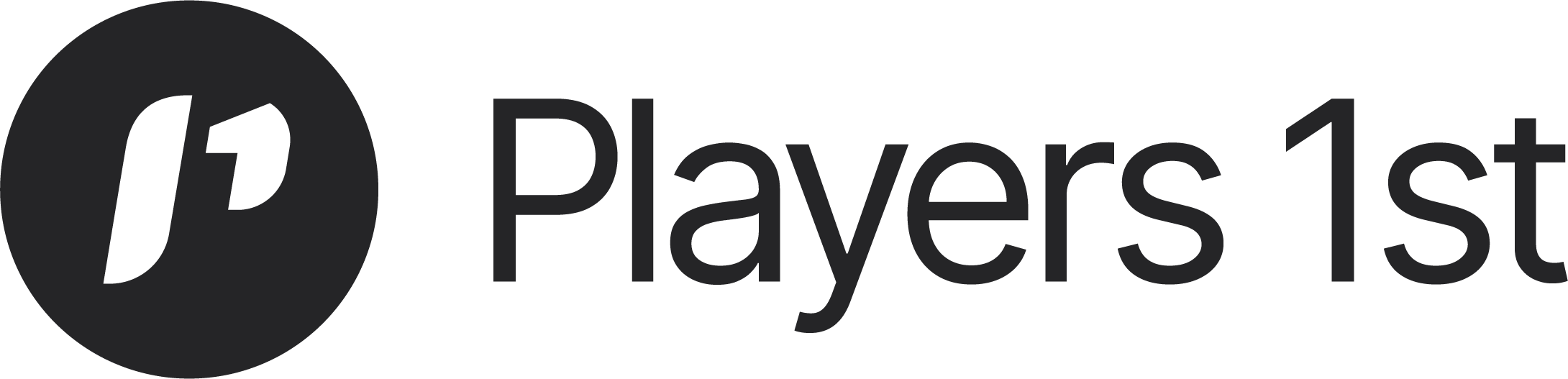 Proshop
Datointervall: 01. jan. - 22. okt. 2024
Rapportdato: 22. okt. 2024
Filtre brukt: Ingen
Berøringspunkter i tjenesteområdet
Side 163 av 190
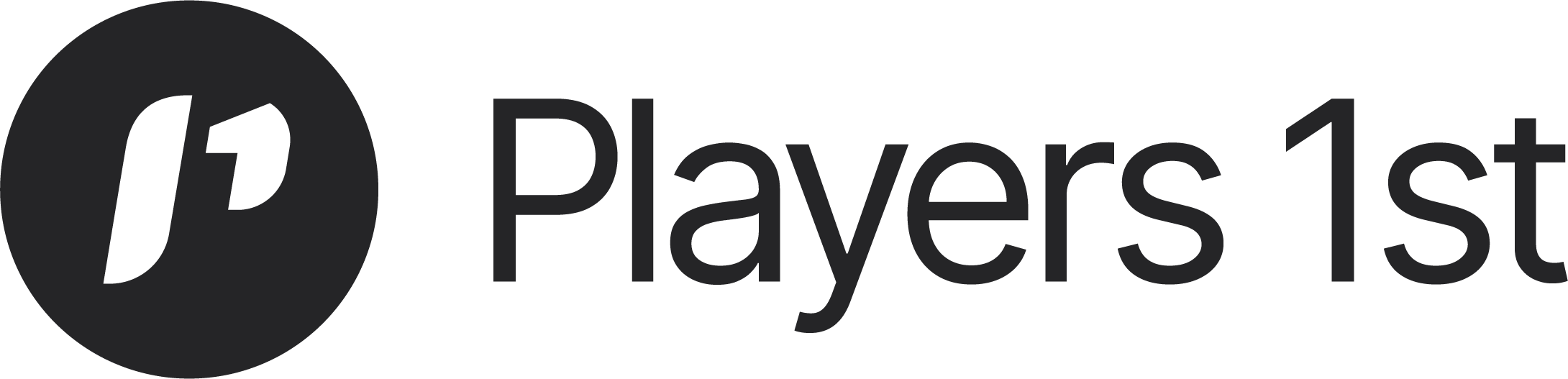 Proshop
Score
Innvirkning på NPS
Lav
Høy
Side 164 av 190
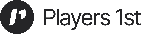 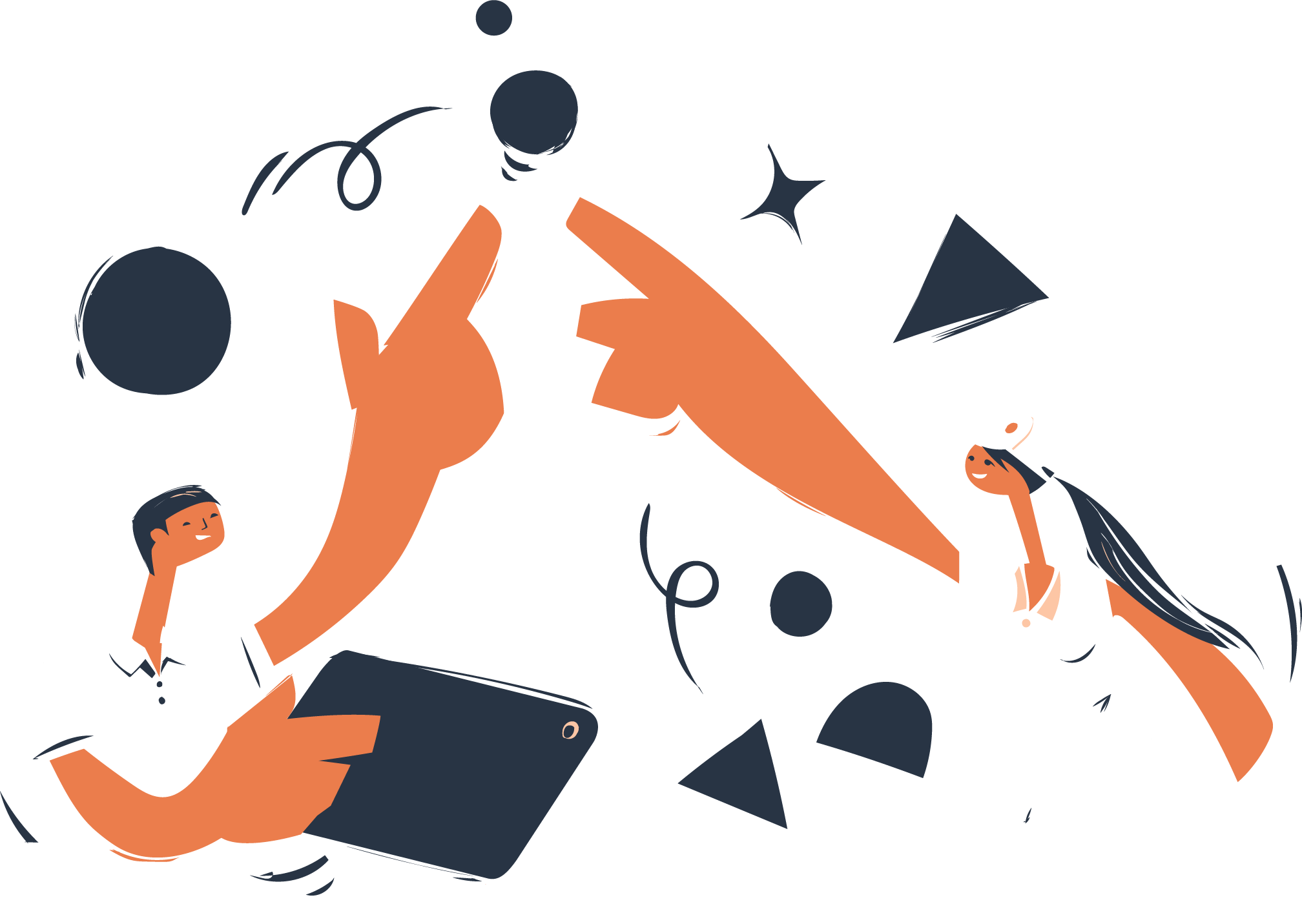 Trening
En oversikt over alle spørsmål i tjenesteområdet Trening
Side 165 av 190
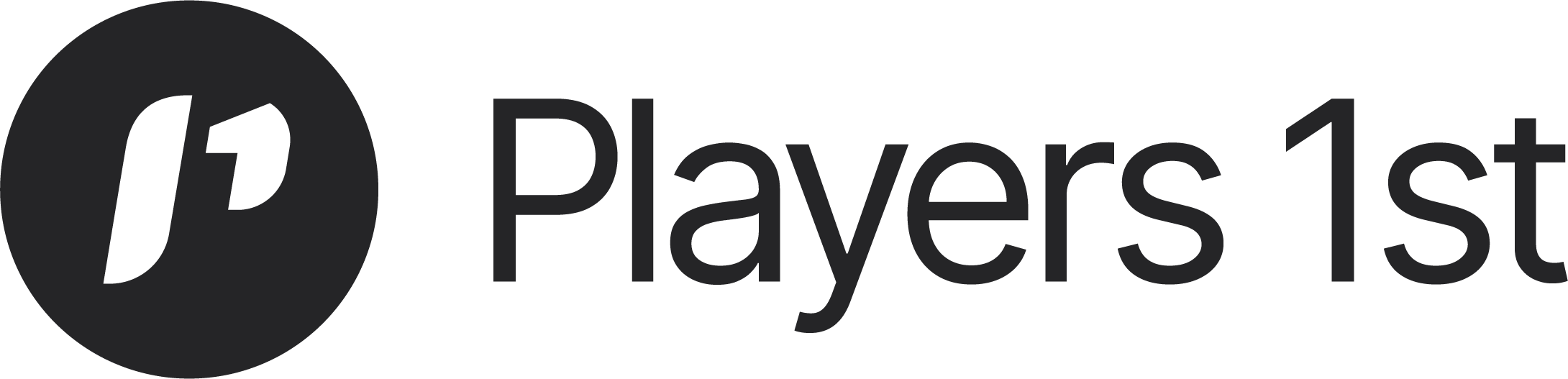 Trening
Datointervall: 01. jan. - 22. okt. 2024
Rapportdato: 22. okt. 2024
Filtre brukt: Ingen
Har du benyttet deg av trening hos klubbens trenere (pro) i løpet av det seneste året?
Side 166 av 190
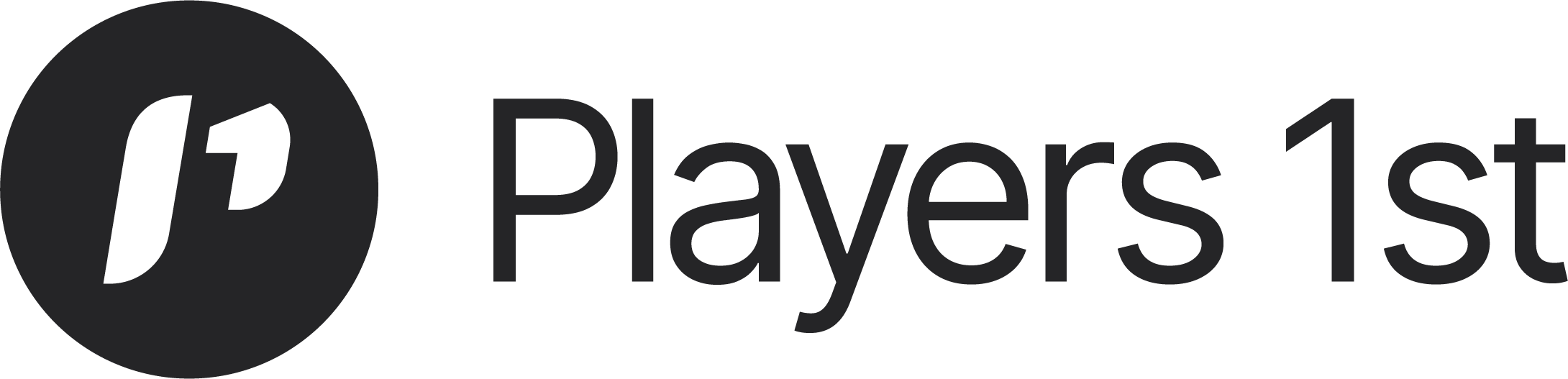 Trening
Datointervall: 01. jan. - 22. okt. 2024
Rapportdato: 22. okt. 2024
Filtre brukt: Ingen
Hva er den eller de primære årsaker til at du ikke har benyttet deg av trening hos klubbens trenere? (Mulig å angi mer enn en årsak.)
Side 167 av 190
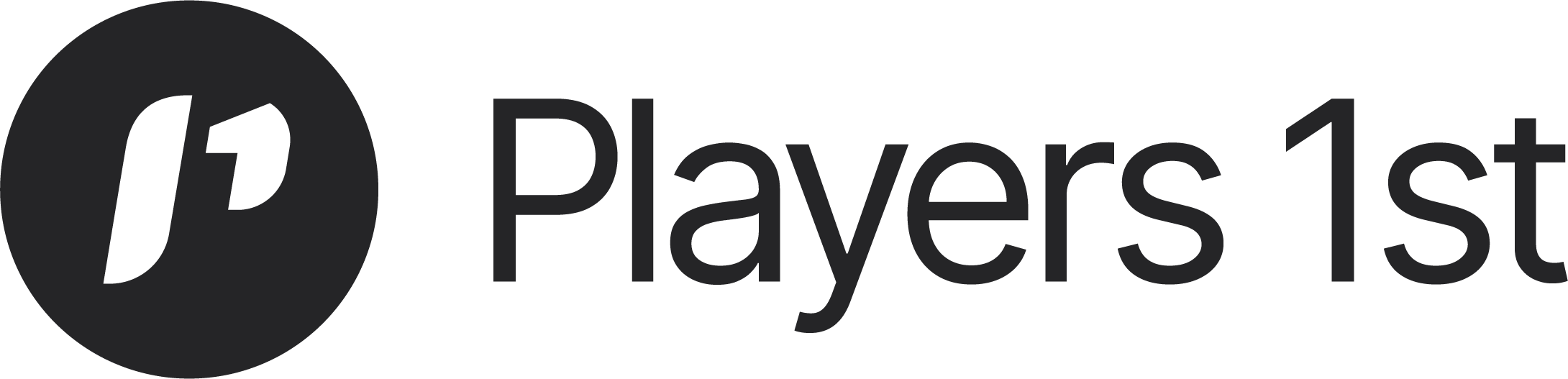 Trening
Score
Innvirkning på NPS
Lav
Høy
Side 168 av 190
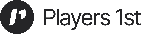 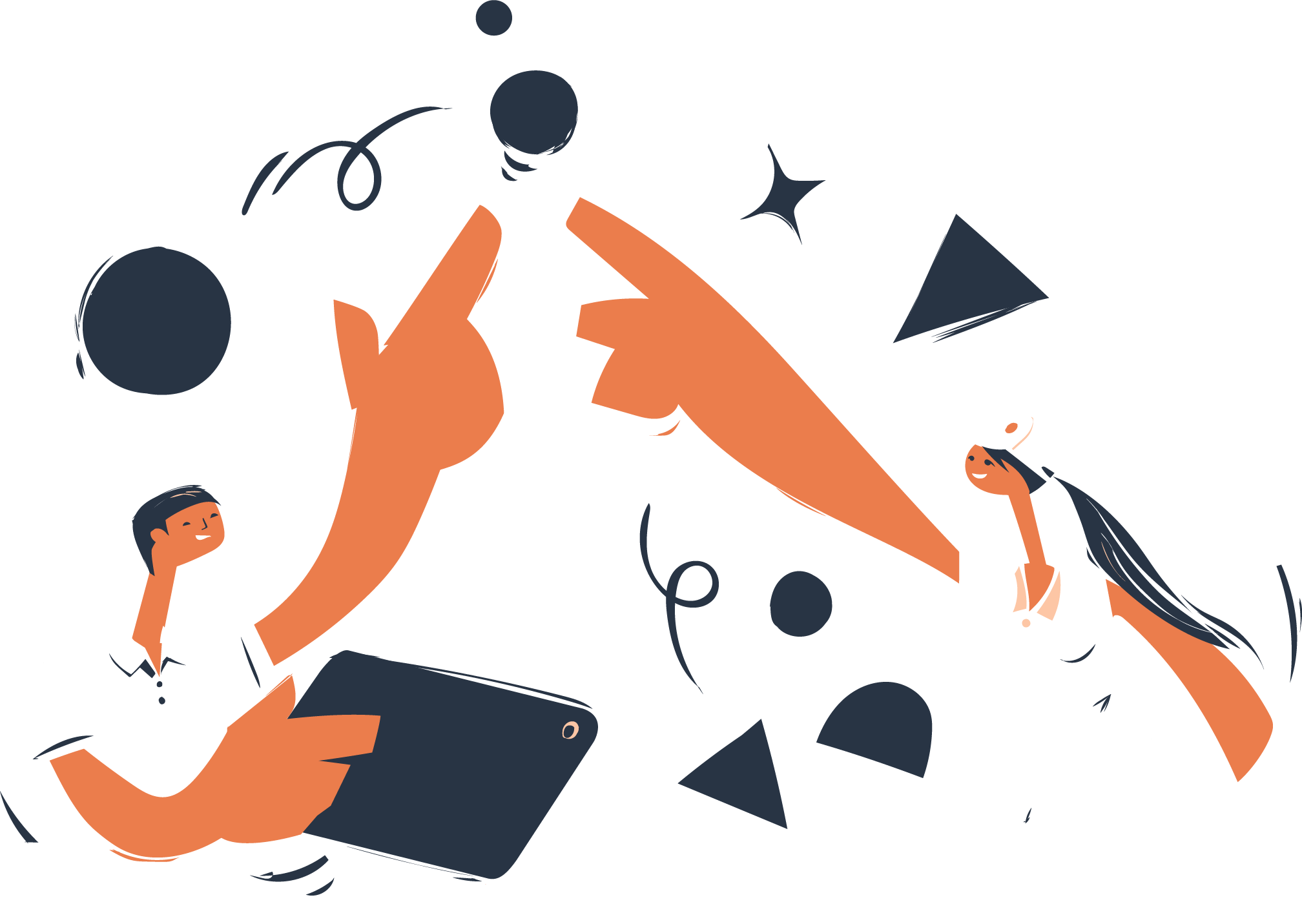 Ledelse og informasjon
En oversikt over alle spørsmål i tjenesteområdet Ledelse og informasjon
Side 169 av 190
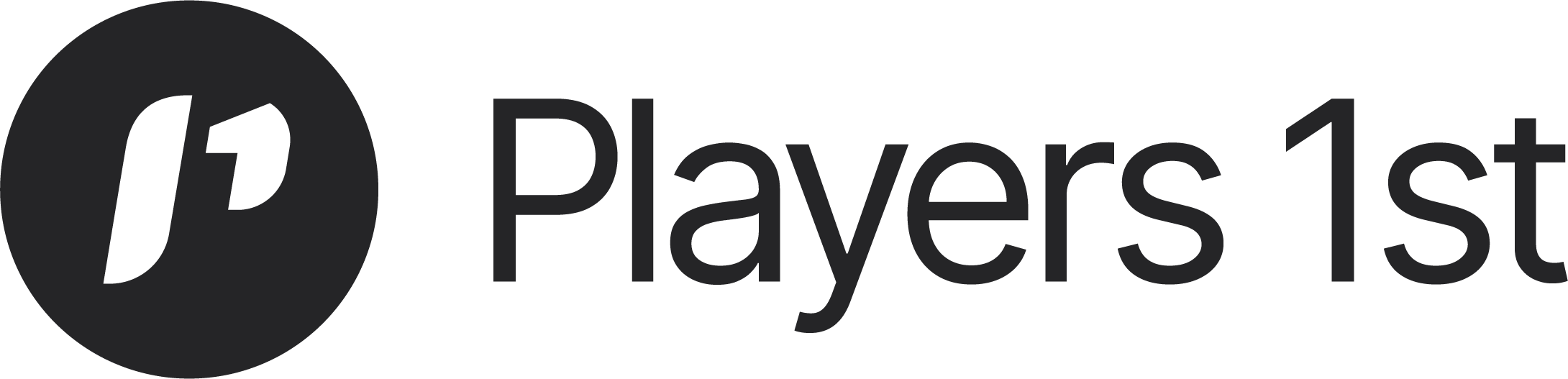 Ledelse og informasjon
Datointervall: 01. jan. - 22. okt. 2024
Rapportdato: 22. okt. 2024
Filtre brukt: Ingen
Berøringspunkter i tjenesteområdet
Side 170 av 190
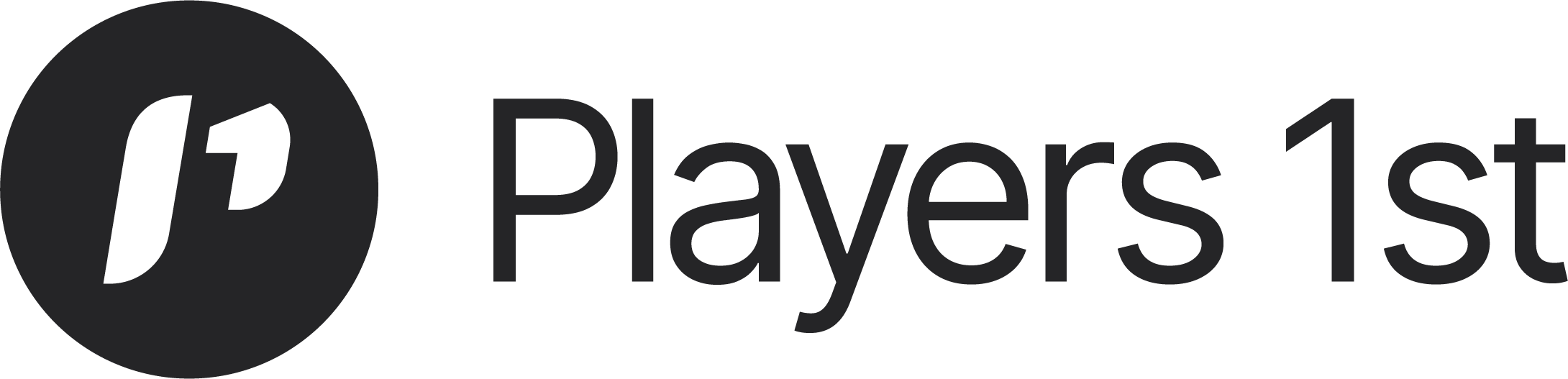 Ledelse og informasjon
Score
Innvirkning på NPS
Lav
Høy
Side 171 av 190
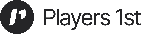 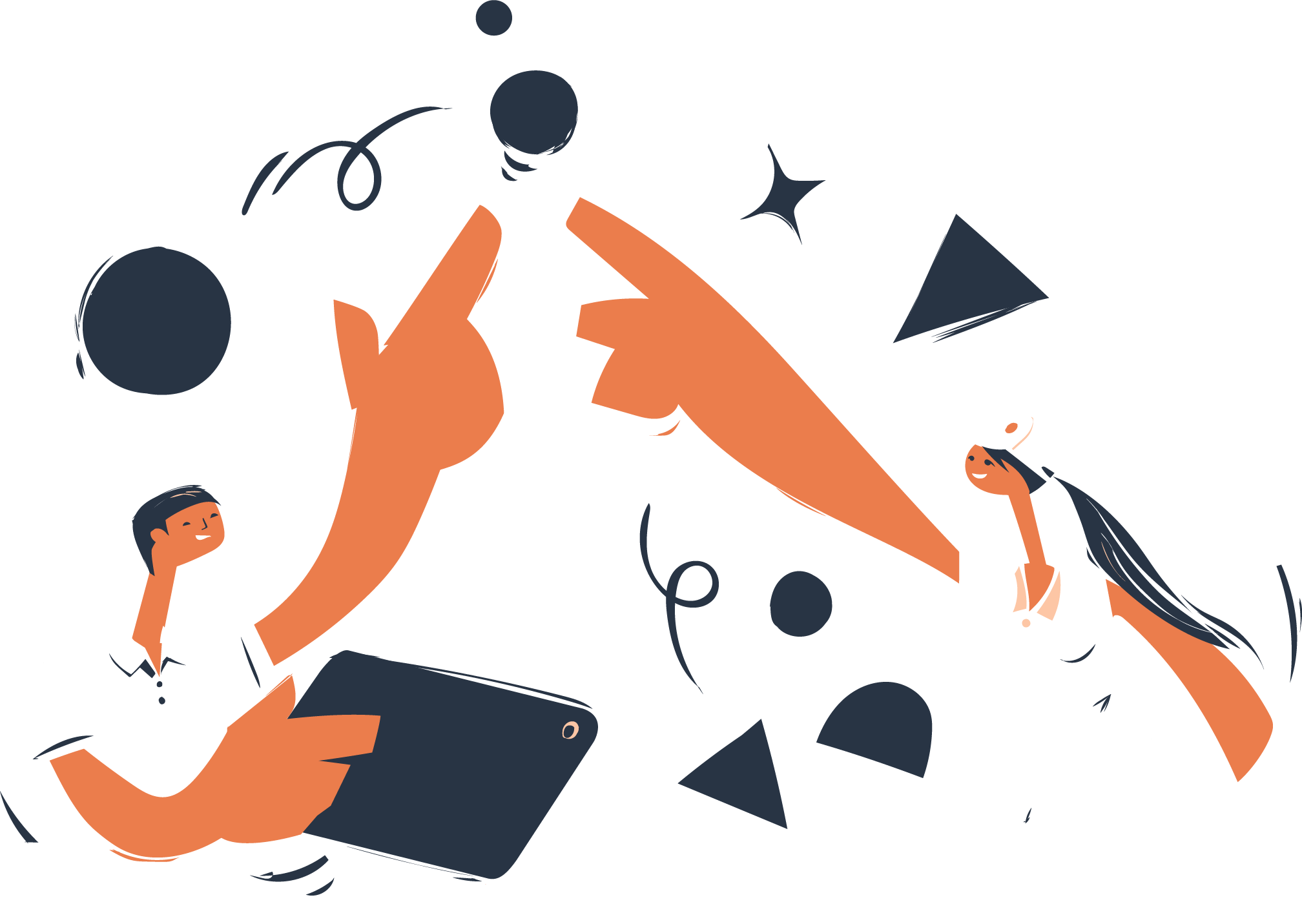 Priser og produkter
En oversikt over alle spørsmål i tjenesteområdet Priser og produkter
Side 172 av 190
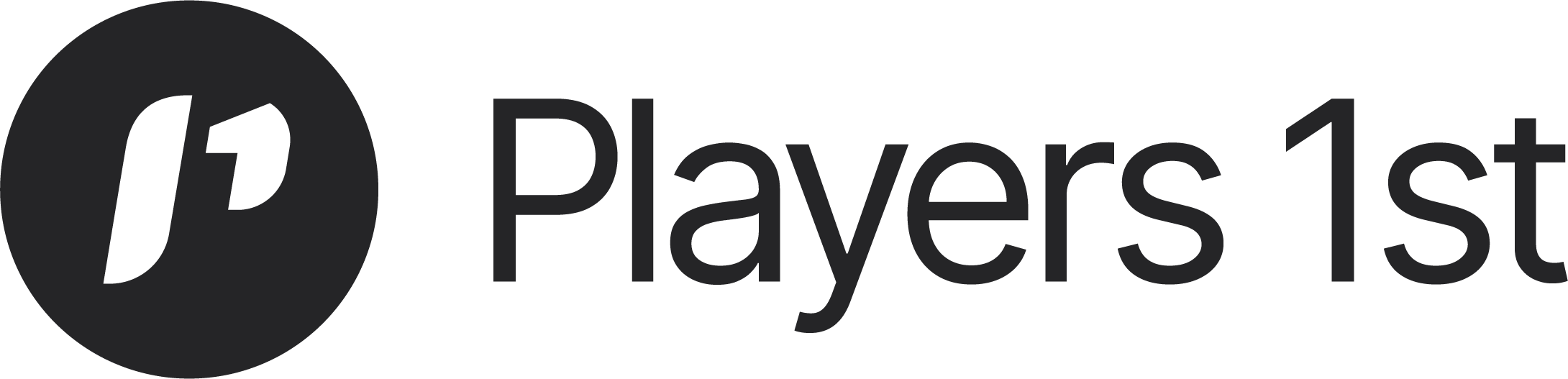 Priser og produkter
Datointervall: 01. jan. - 22. okt. 2024
Rapportdato: 22. okt. 2024
Filtre brukt: Ingen
Berøringspunkter i tjenesteområdet
Side 173 av 190
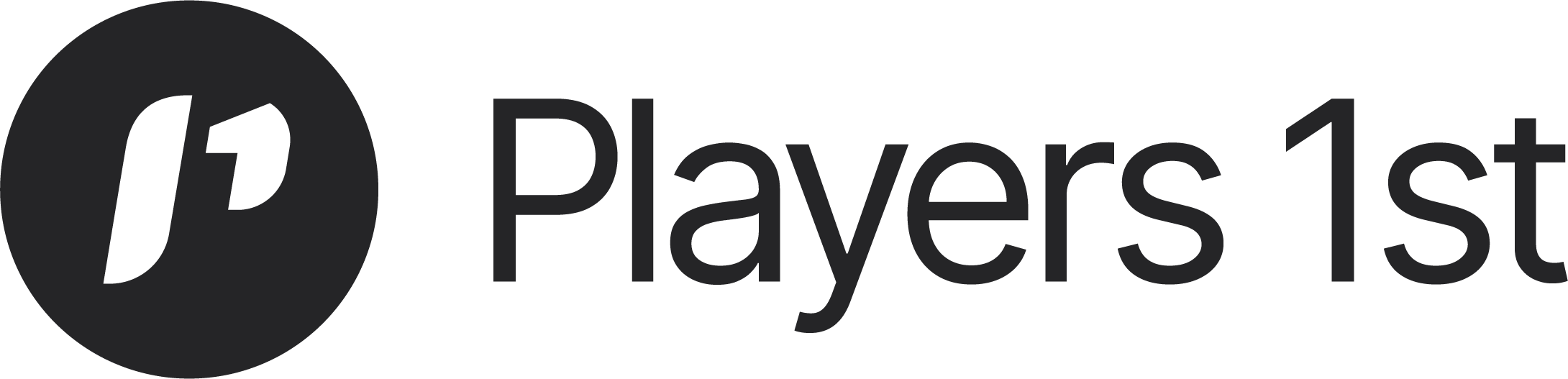 Priser og produkter
Score
Innvirkning på NPS
Lav
Høy
Side 174 av 190
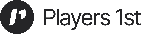 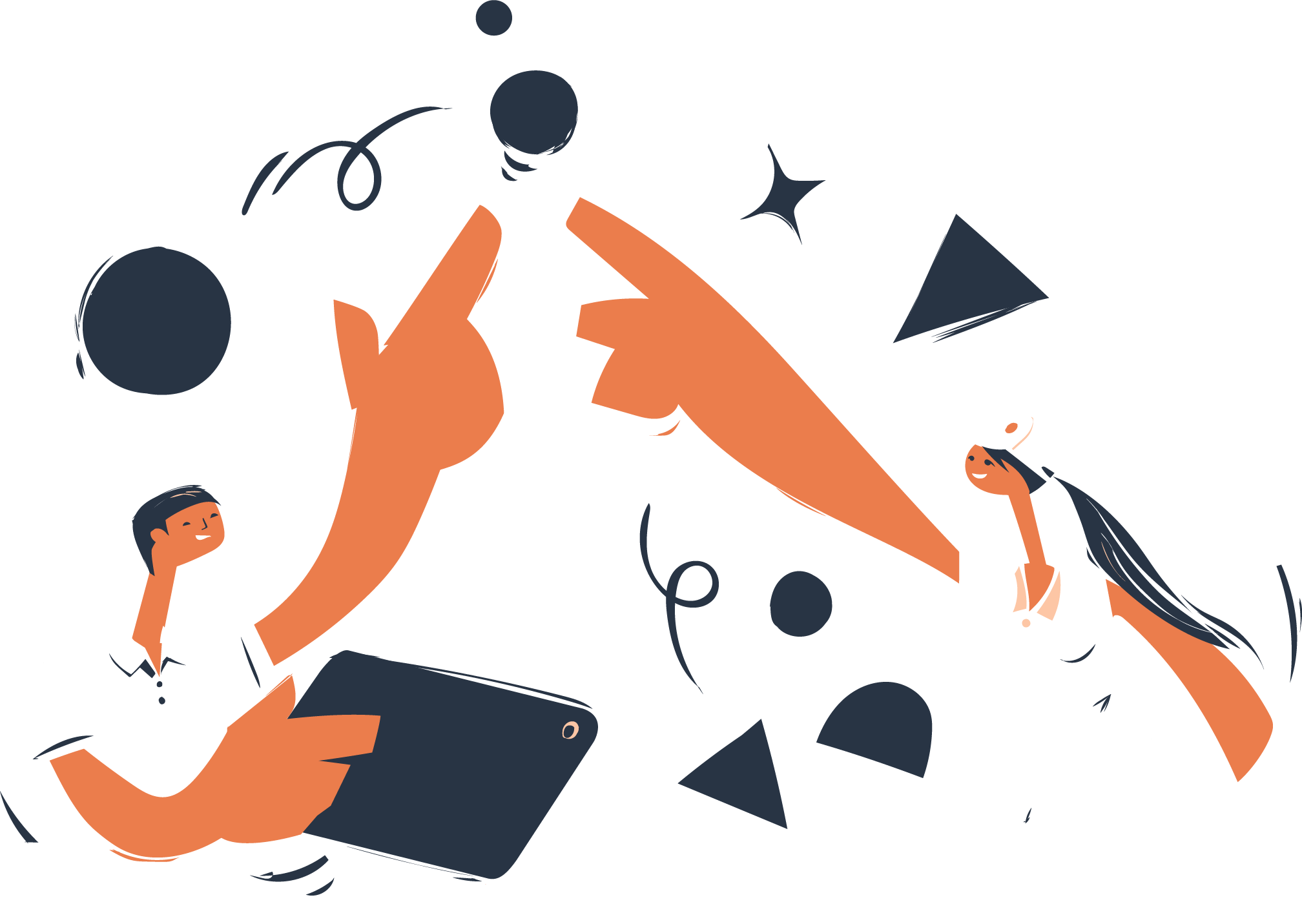 Ytterligere spørsmål
En oversikt over alle spørsmål i tjenesteområdet Ytterligere spørsmål
Side 175 av 190
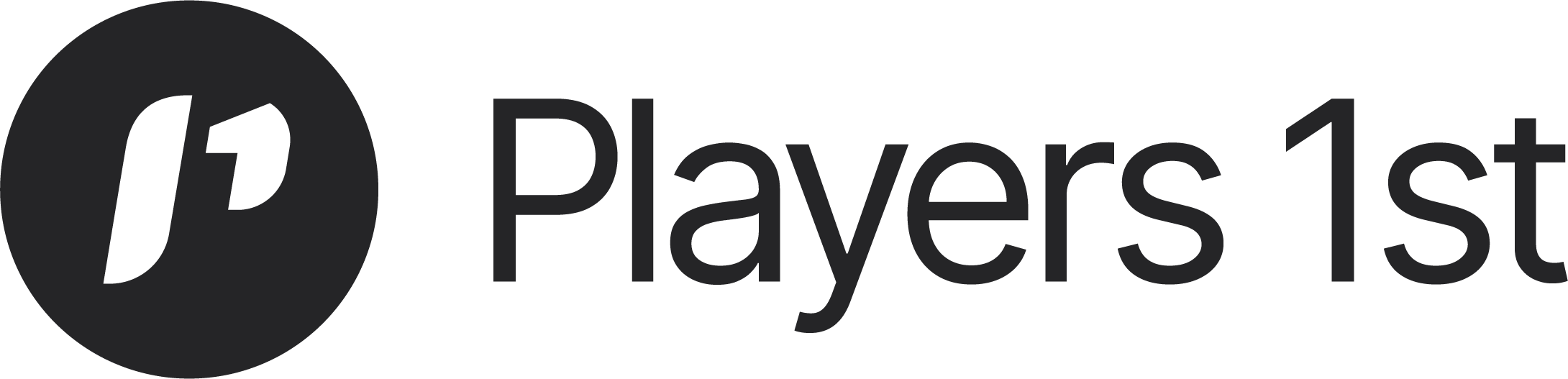 Ytterligere spørsmål
Datointervall: 01. jan. - 22. okt. 2024
Rapportdato: 22. okt. 2024
Filtre brukt: Ingen
Klubben er viktig for meg, og når jeg har mulighet for det, deltar jeg gjerne i klubbaktiviteter (turneringer, grupper (f.eks. juniorgruppe, damegruppe), klubbarrangementer og lignende)
Side 176 av 190
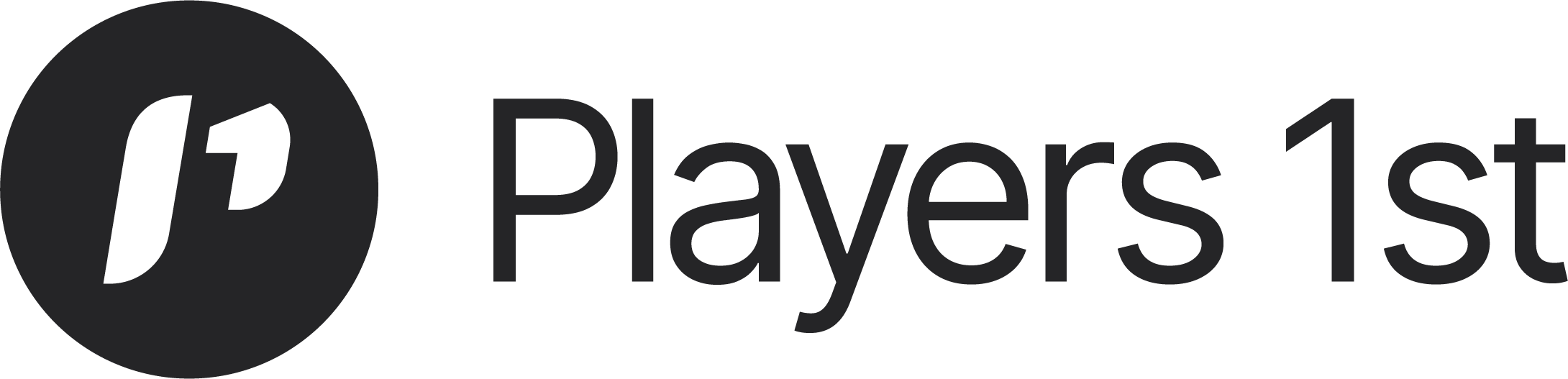 Ytterligere spørsmål
Datointervall: 01. jan. - 22. okt. 2024
Rapportdato: 22. okt. 2024
Filtre brukt: Ingen
Sett over hele sesongen, hvor ofte spiller du golf i Trysil Golf?
Side 177 av 190
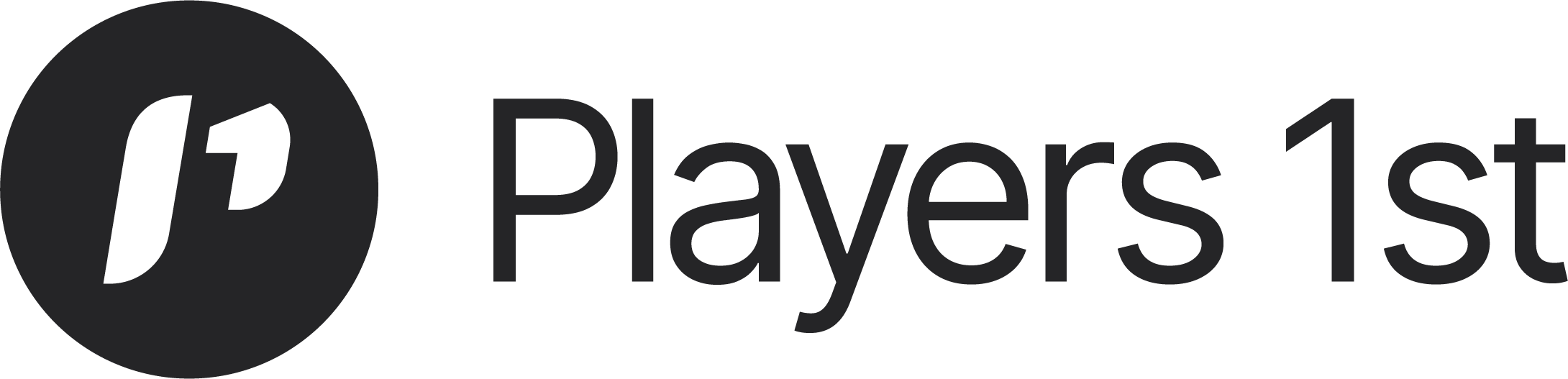 Ytterligere spørsmål
Datointervall: 01. jan. - 22. okt. 2024
Rapportdato: 22. okt. 2024
Filtre brukt: Ingen
Sett gjennom hele sesongen, ca. hvor ofte spiller du greenfee på andre baner?
Side 178 av 190
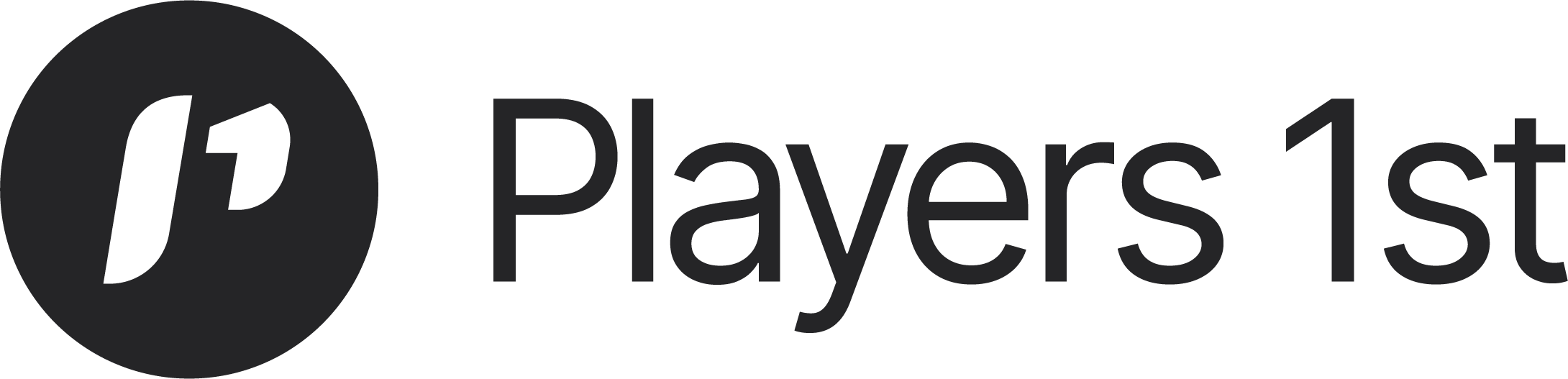 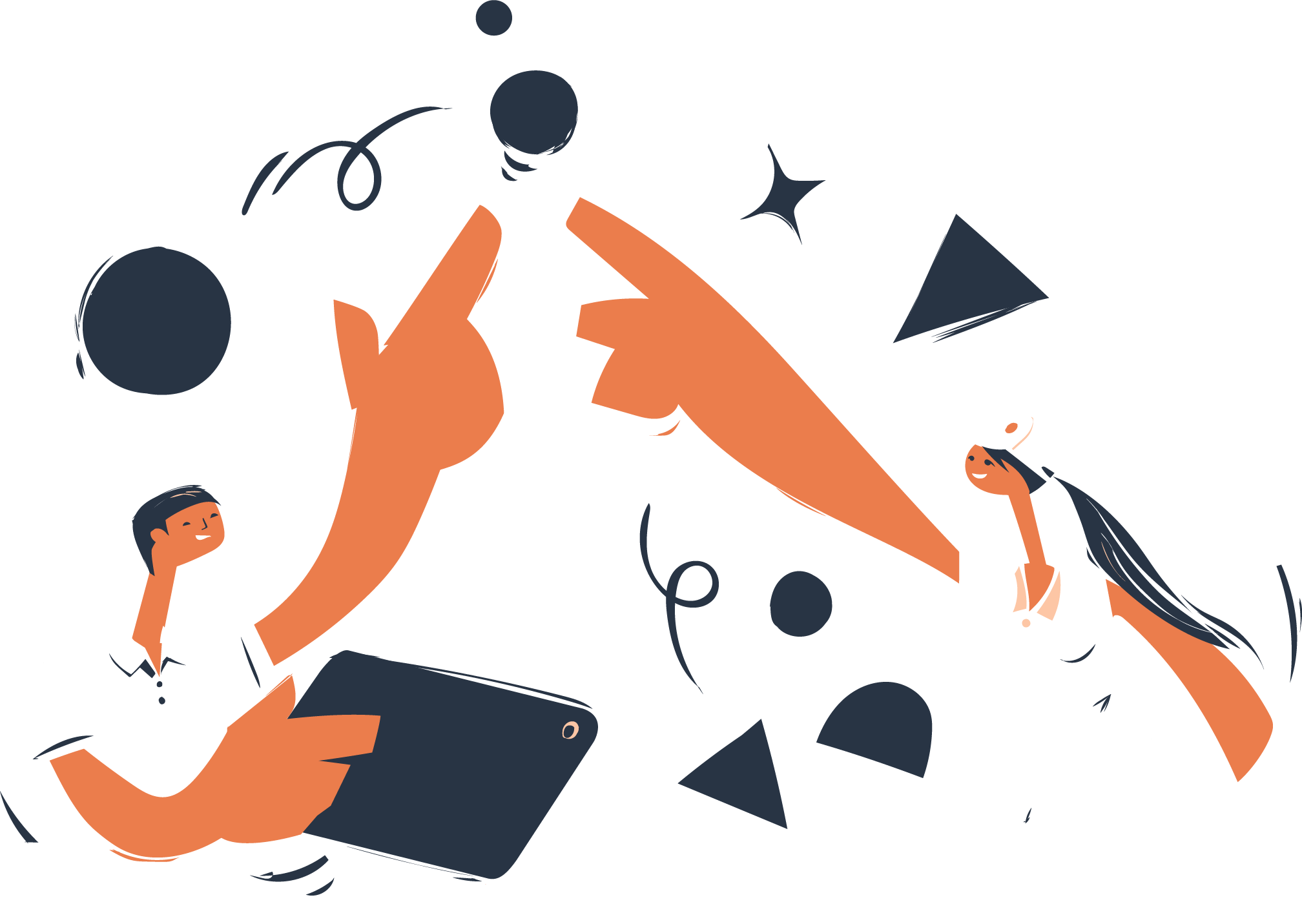 Ytterligere kommentarer
En oversikt over alle spørsmål i tjenesteområdet Ytterligere kommentarer
Side 179 av 190
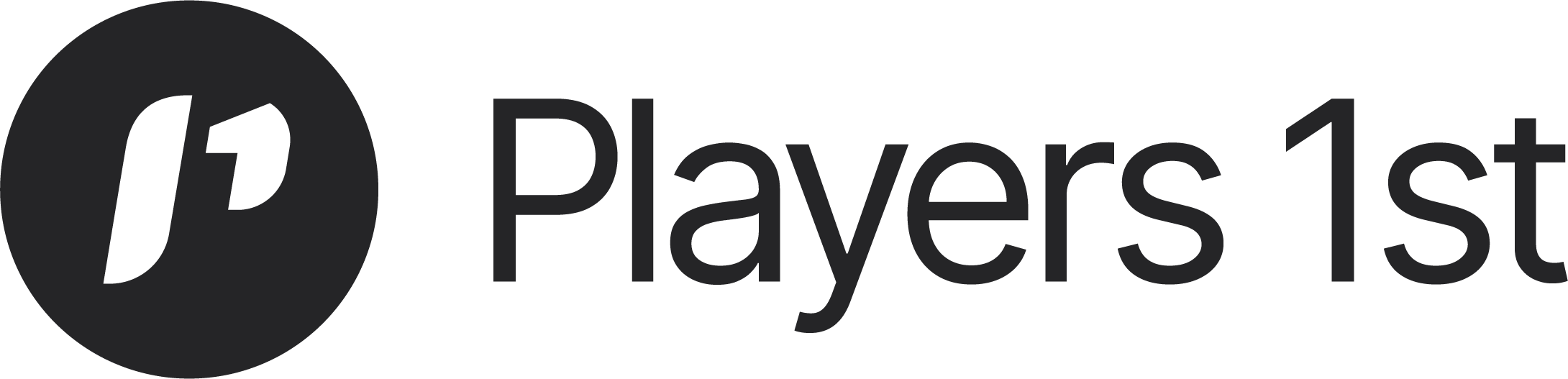 Ytterligere kommentarer
Datointervall: 01. jan. - 22. okt. 2024
Rapportdato: 22. okt. 2024
Filtre brukt: Ingen
Hva mener du Trysil Golf gjør bra, slik at du synes det er en fin klubb å være medlem i?
“Fantastisk bane og veldig trivelig klubb :-)”
“Fortsette å holde banen i så bra stand som den er.”
“Hyggelig betjening og fin bane.”
Du kan se alle 62 kommentarer på følgende lenke
https://app.players1st.sport/
Side 180 av 190
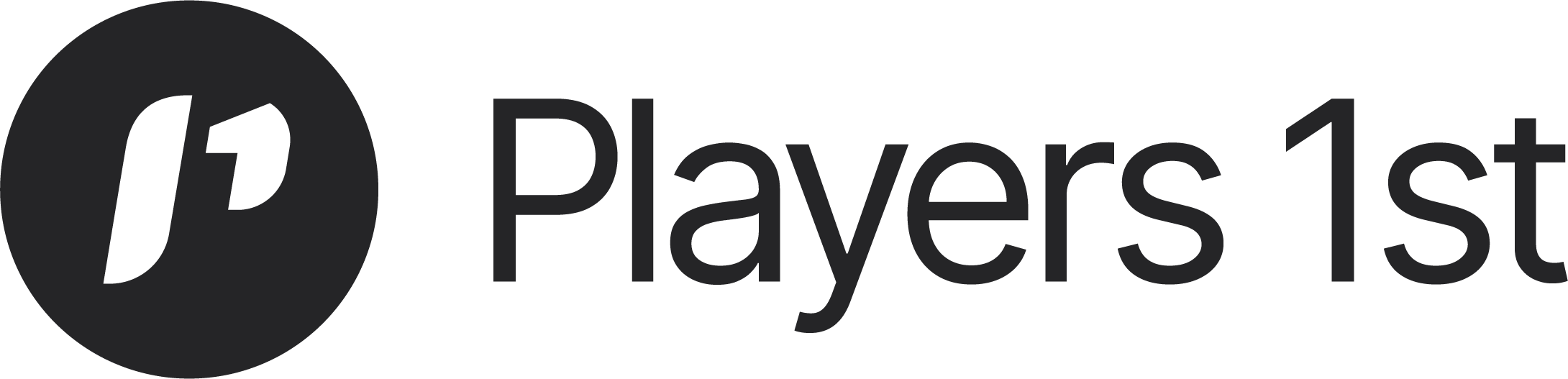 Ytterligere kommentarer
Datointervall: 01. jan. - 22. okt. 2024
Rapportdato: 22. okt. 2024
Filtre brukt: Ingen
Hva kan vi forbedre for å gjøre din opplevelse i Trysil Golf enda bedre?
“Simulatortilbud for trening i vintersesongen.”
“Bedre bunkrer det er så ulikt fra bunker til bunker hva man møter for underlag.”
“Større område for trening av chipping og nærspill”
Du kan se alle 72 kommentarer på følgende lenke
https://app.players1st.sport/
Side 181 av 190
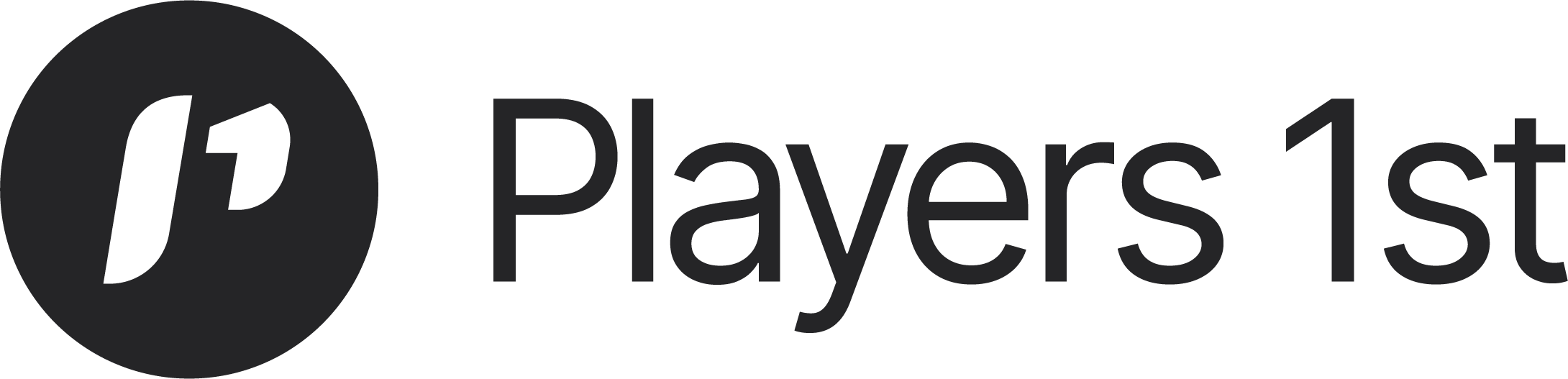 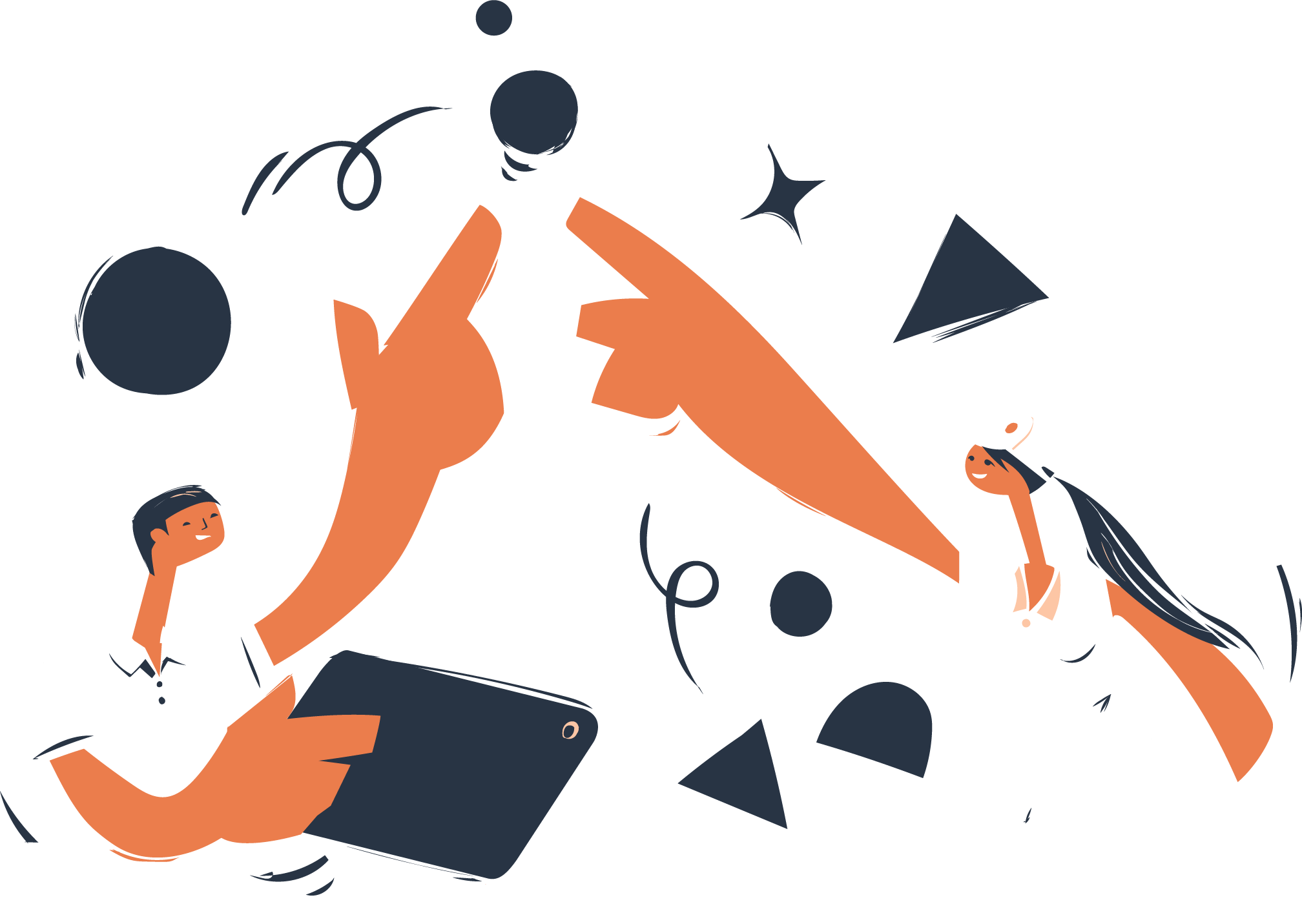 Service og opplevelse
En oversikt over alle spørsmål i tjenesteområdet Service og opplevelse
Side 186 av 190
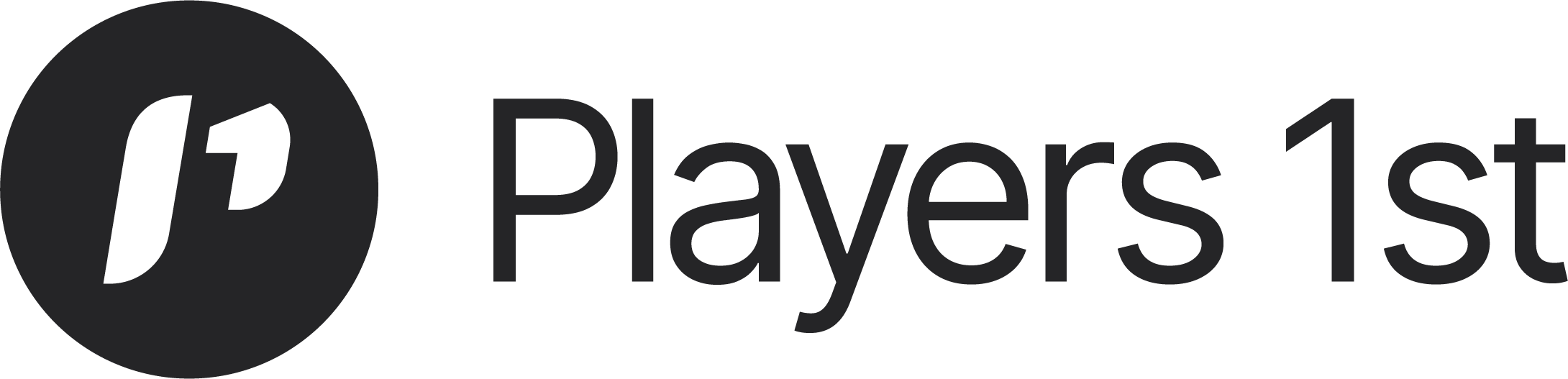 Service og opplevelse
Datointervall: 01. jan. - 22. okt. 2024
Rapportdato: 22. okt. 2024
Filtre brukt: Ingen
Berøringspunkter i tjenesteområdet
Side 187 av 190
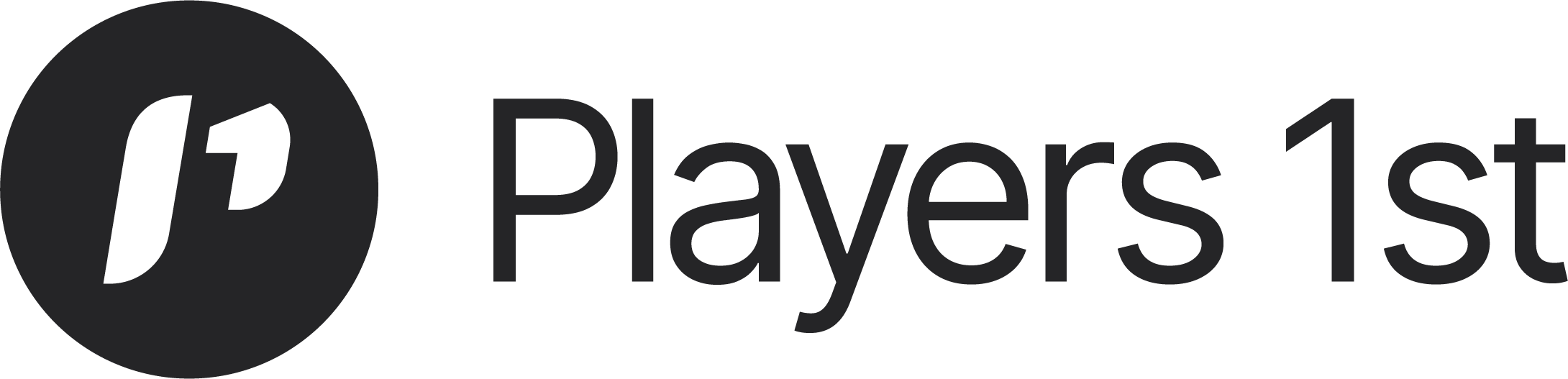 Service og opplevelse
Score
Innvirkning på NPS
Lav
Høy
Side 188 av 190
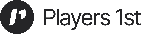